สถานการณ์ความเจ็บป่วยทางจิต
จากเหตุการณ์ความรุนแรง
พญ.จุฬาลักษณ์ ตรีสุวรรณวัฒน์ 
จิตแพทย์
สถาบันกัลยาราชนครินทร์
ภาวะวิกฤติ ?
-ภาวะชั่วคราวที่เกิดขึ้นเมื่อบุคคลรับรู้ว่า มีสิ่งคุกคามต่อตัวเขา ภาพพจน์ของเขา หรือเป้าหมายในชีวิตของเขา

-ภาวะนั้นทำให้บุคคลเกิดการเปลี่ยนแปลง และการปรับตัว โดยวิธีการที่ใช้คิด หรือ แก้ปัญหา ในรูปแบบเดิมของบุคคลนั้น ไม่เพียงพอที่จะลดความตึงเครียดได้ ทำให้บุคคลนั้น เสีย ความสมดุลย์ ของชีวิตไป
สถานการณ์วิกฤติ และ ภัยพิบัติ
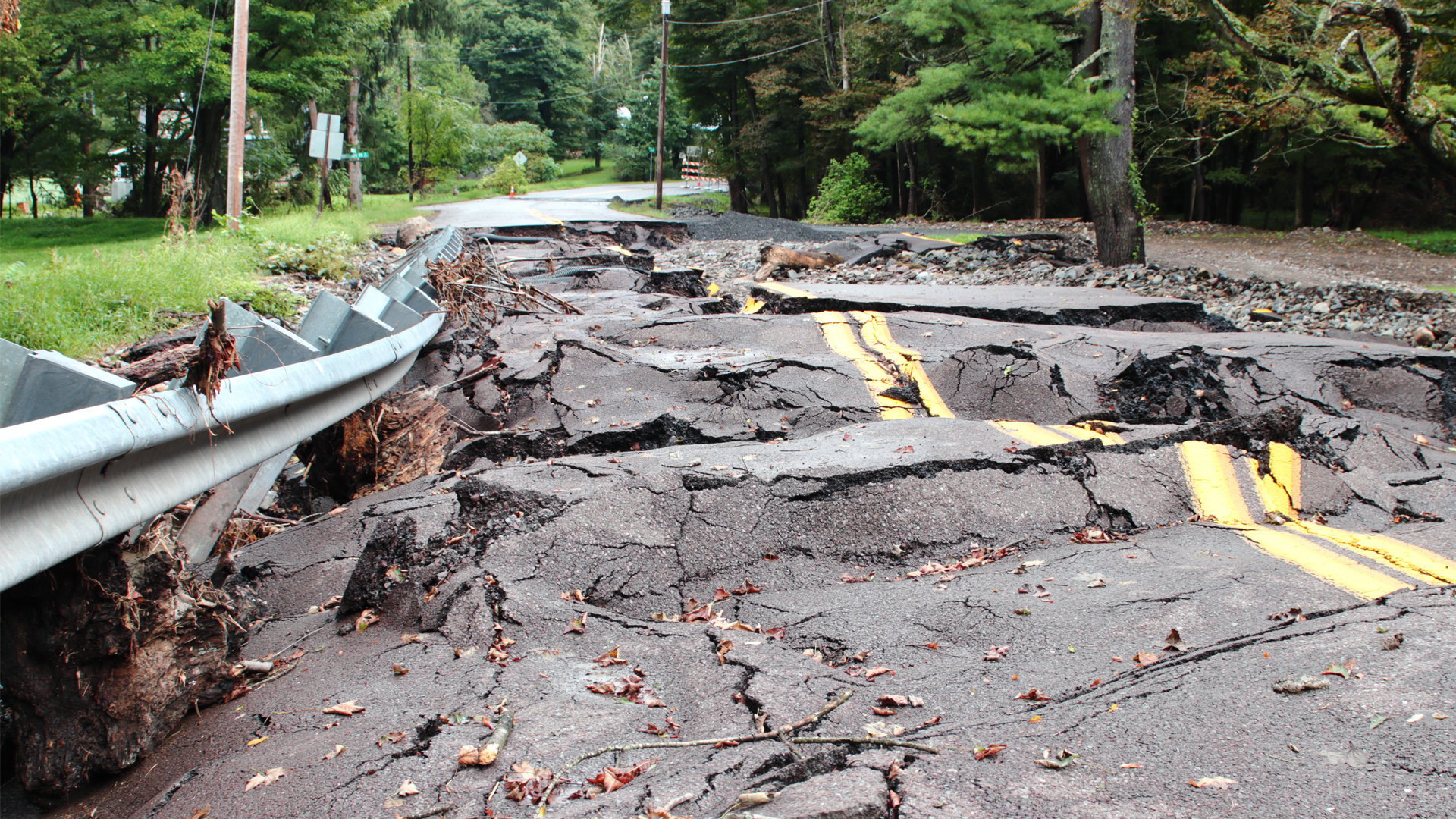 ใน สถานการณ์วิกฤติ และภัยพิบัติ เหล่านี้ ล้วน แล้วแต่ ทำให้ผู้ประสบเหตุการณ์ ไม่ว่าจะโดยตรง หรือ โดยอ้อม อยู่ในภาวะที่เรียกว่า    
ภาวะวิกฤติ
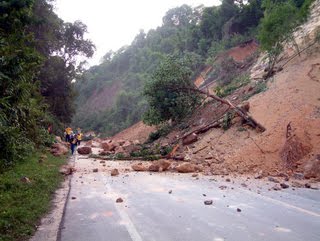 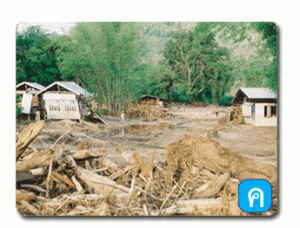 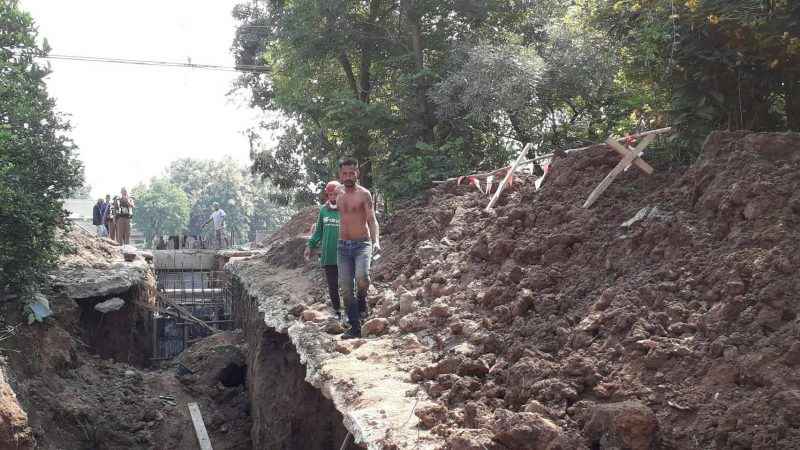 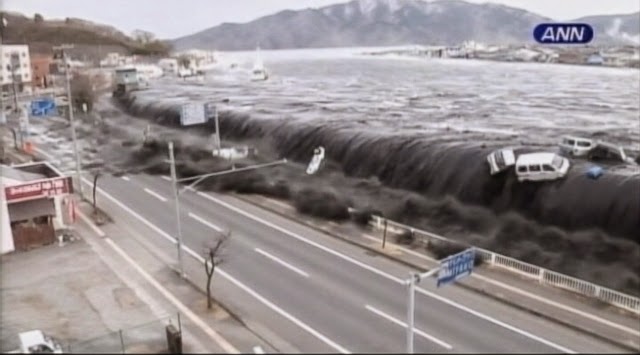 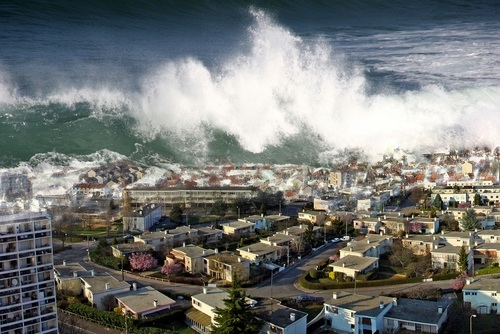 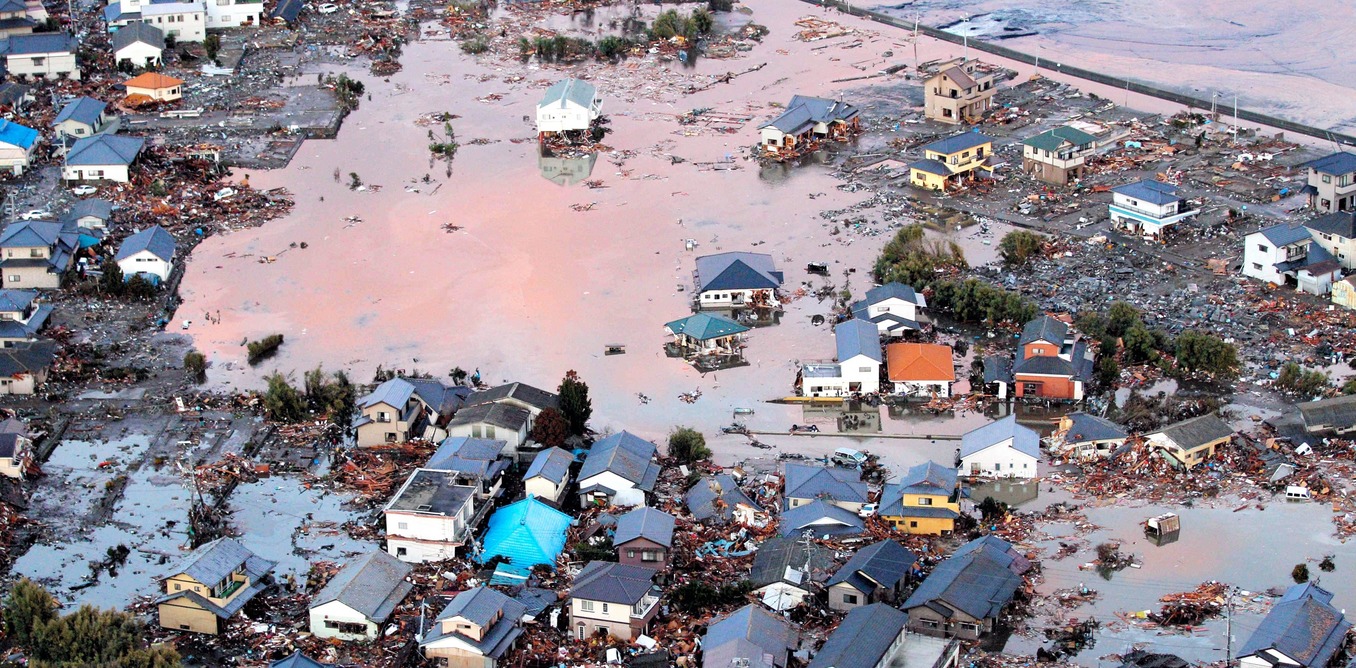 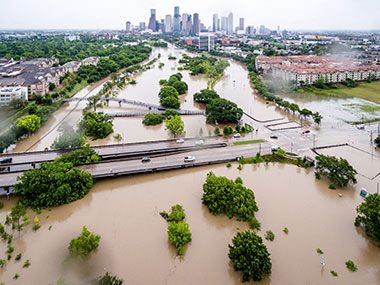 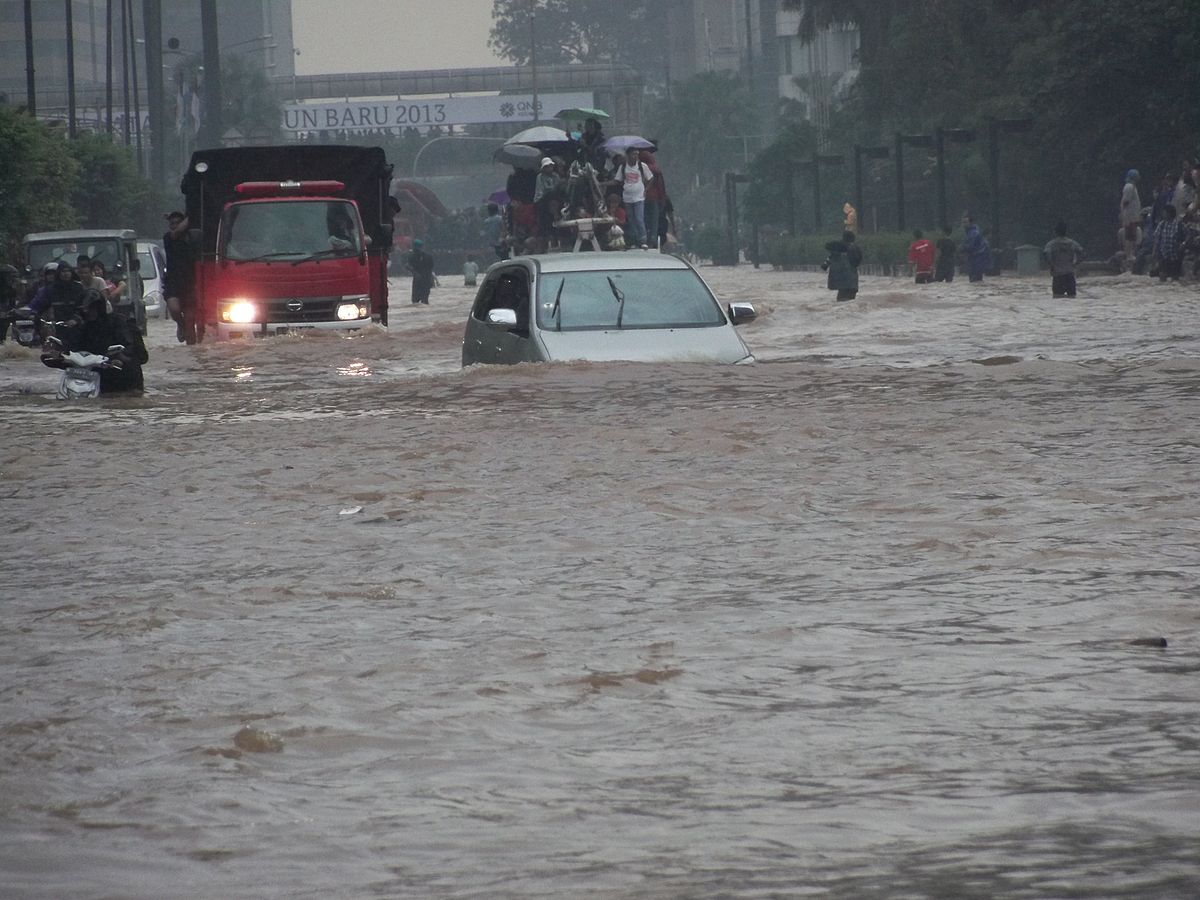 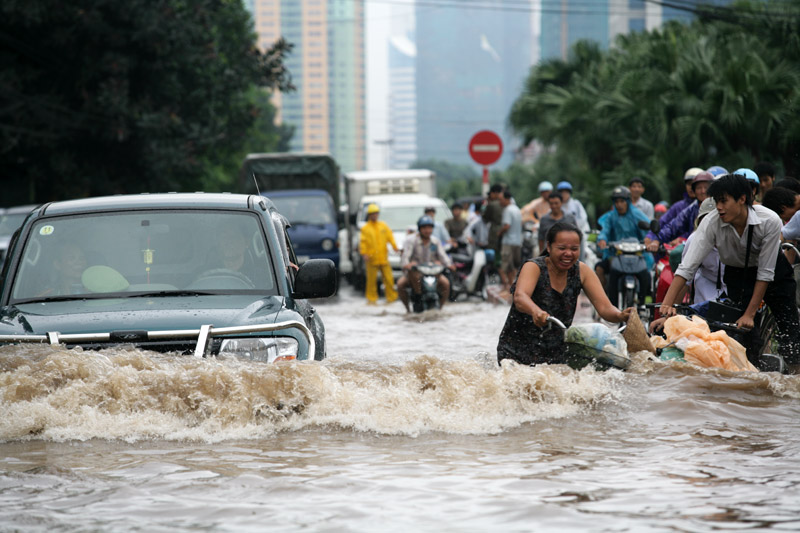 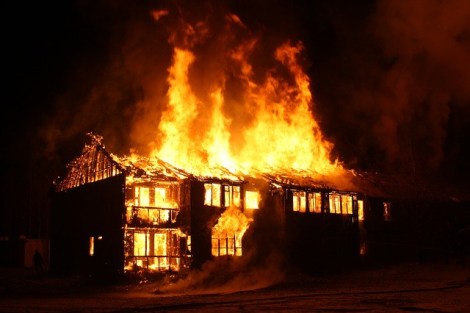 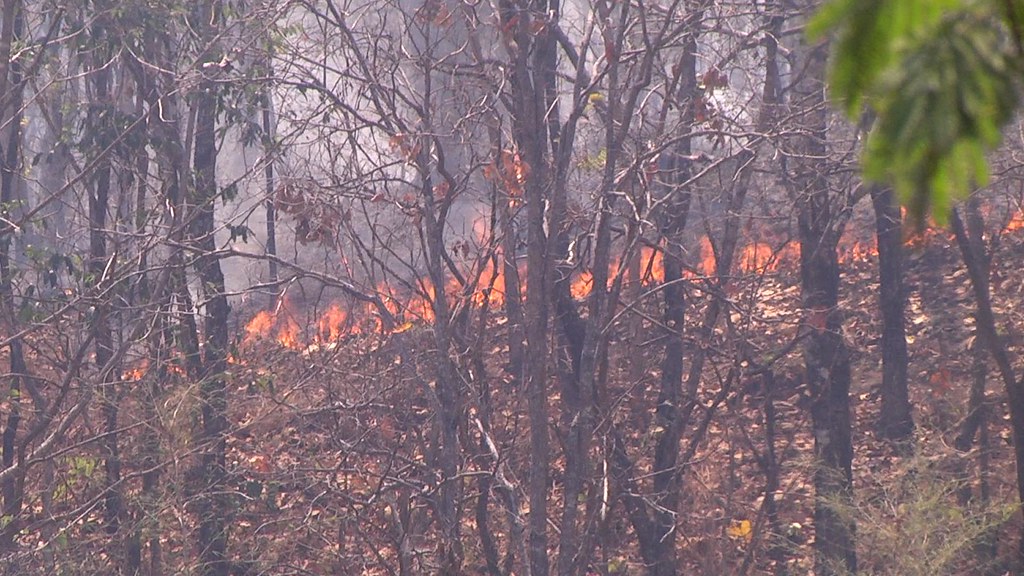 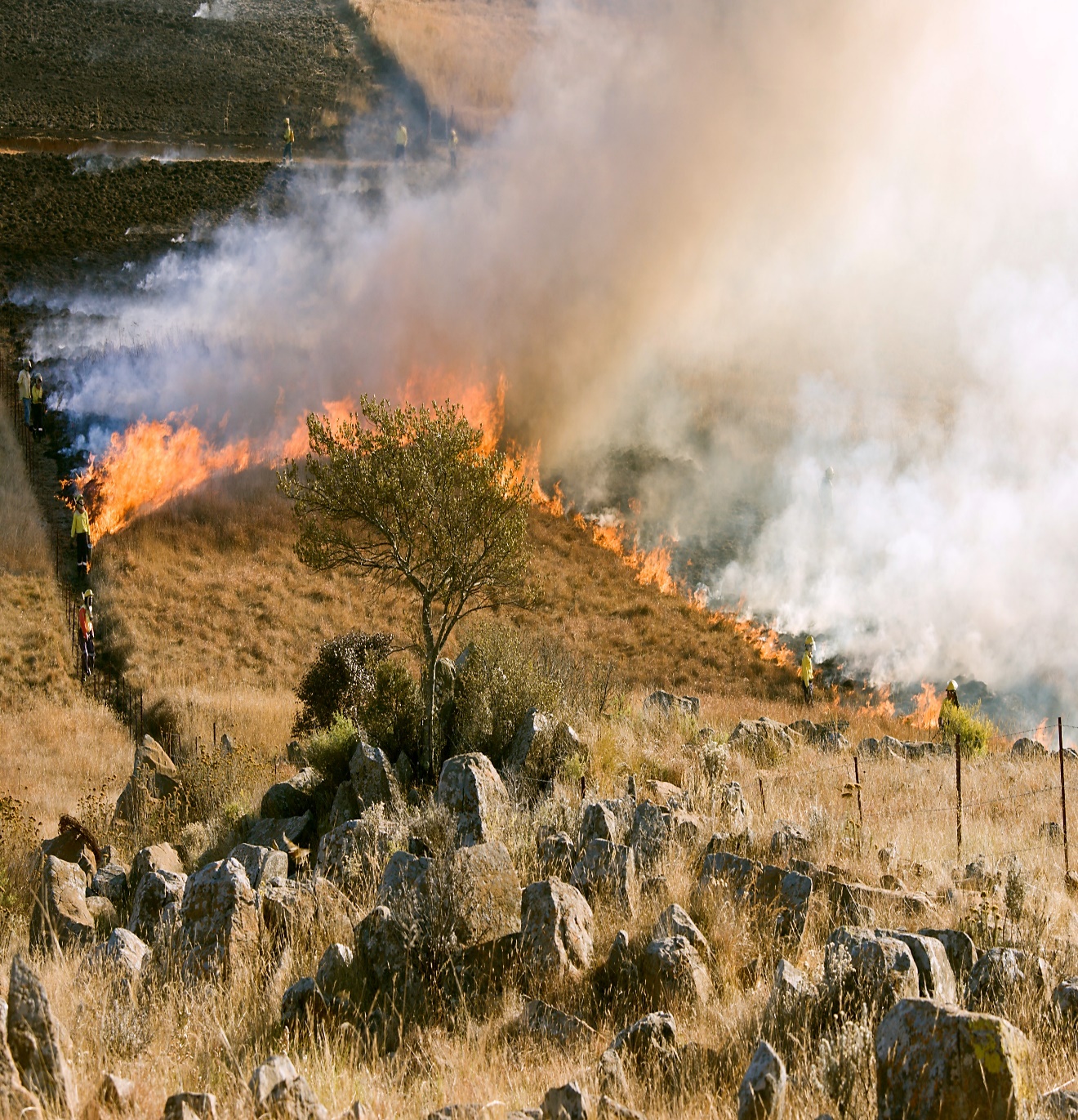 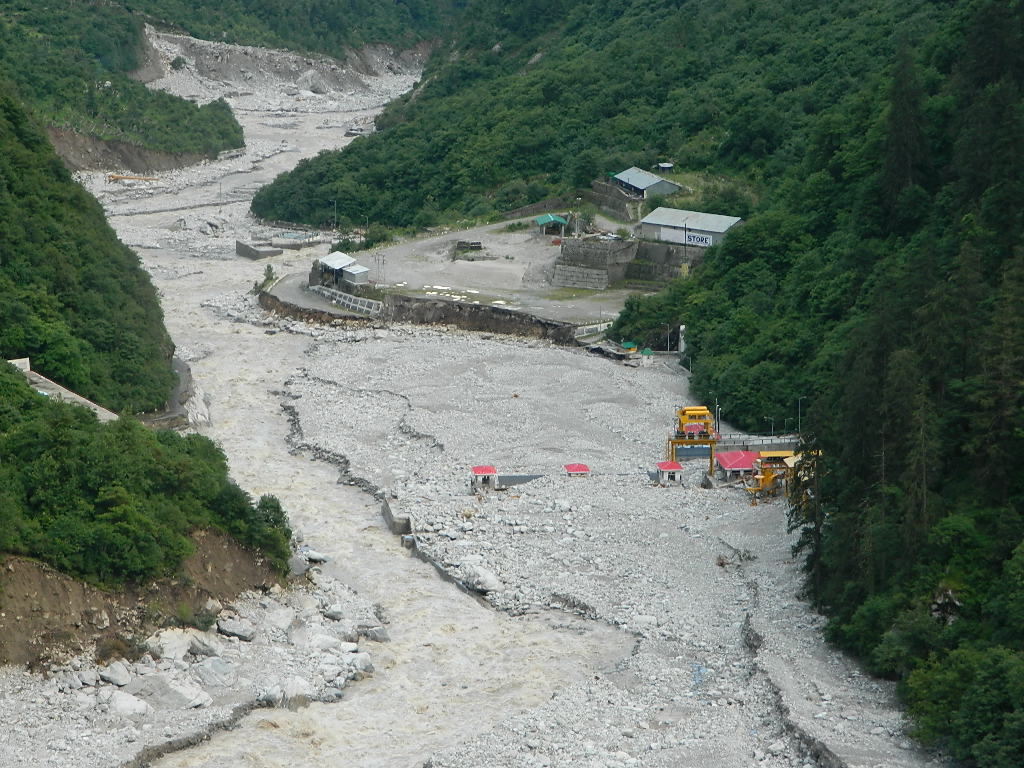 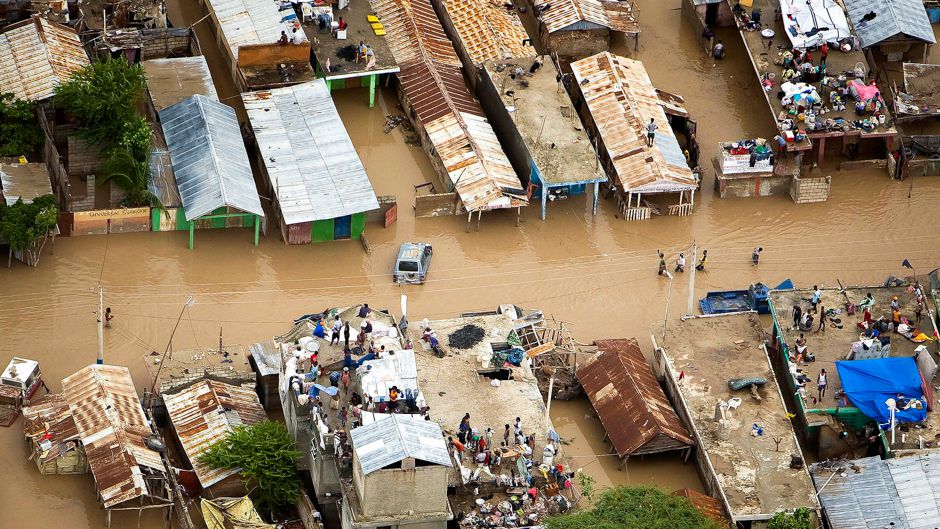 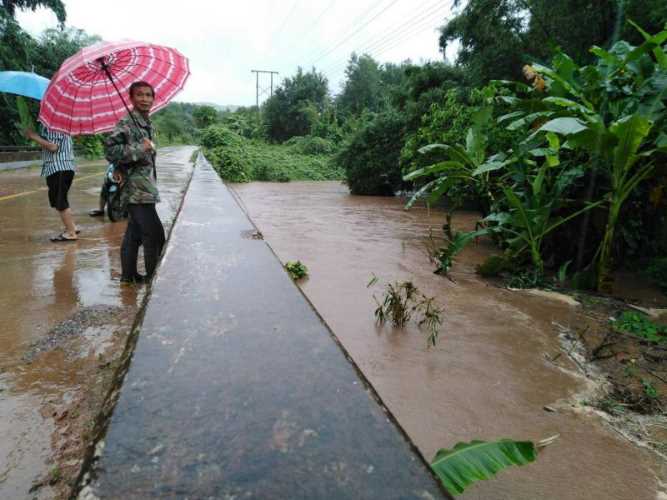 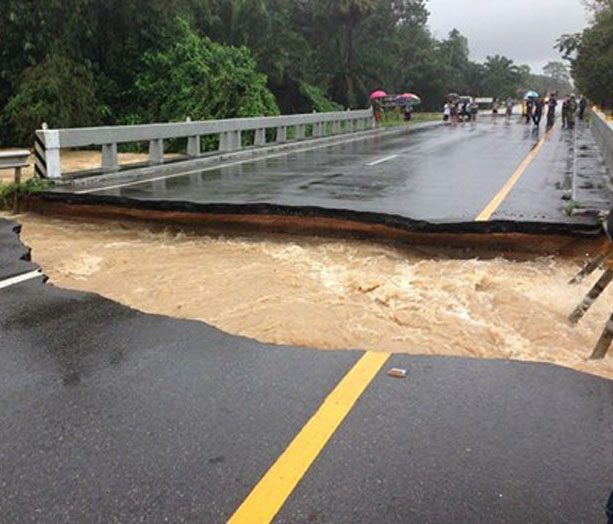 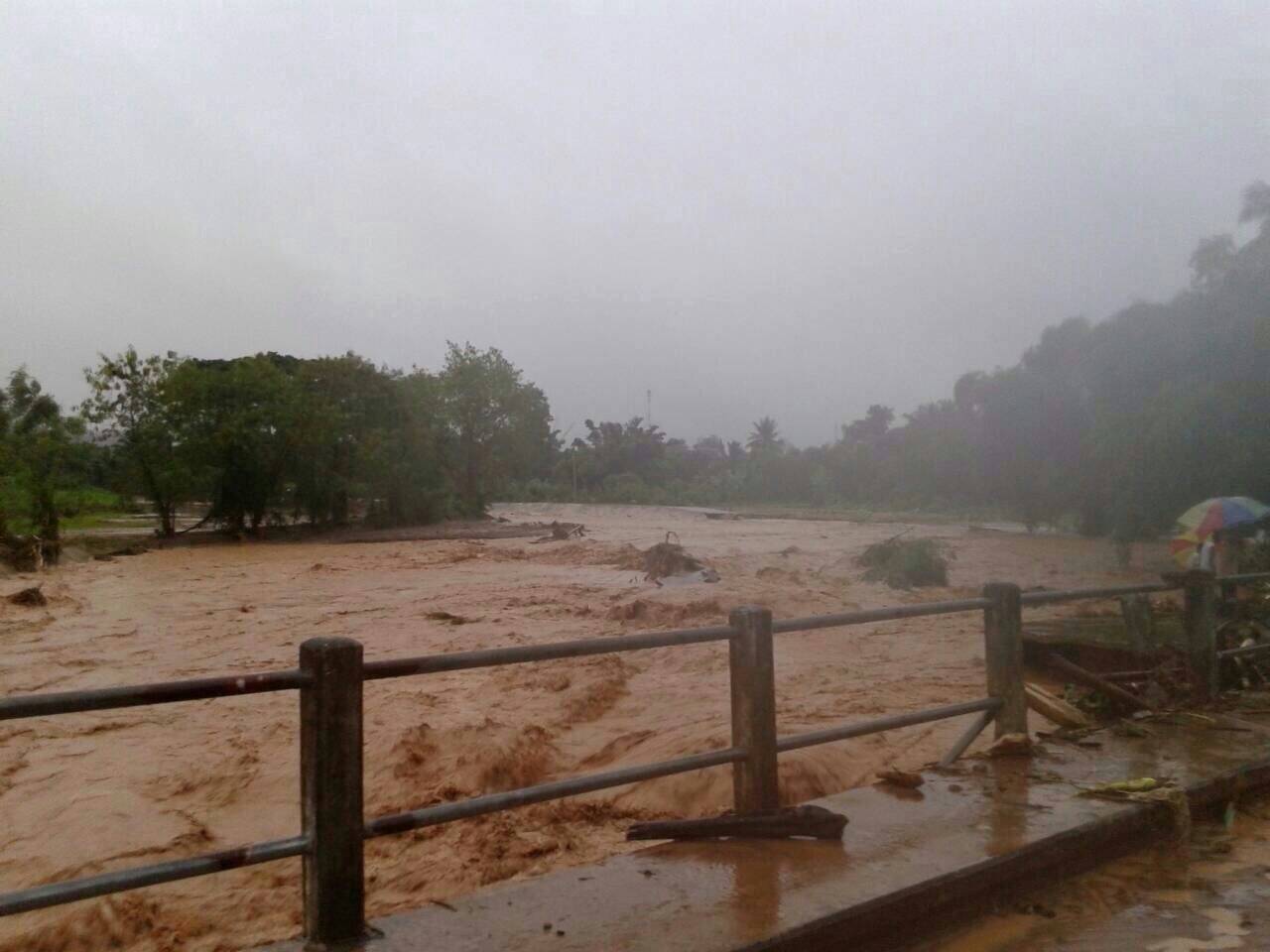 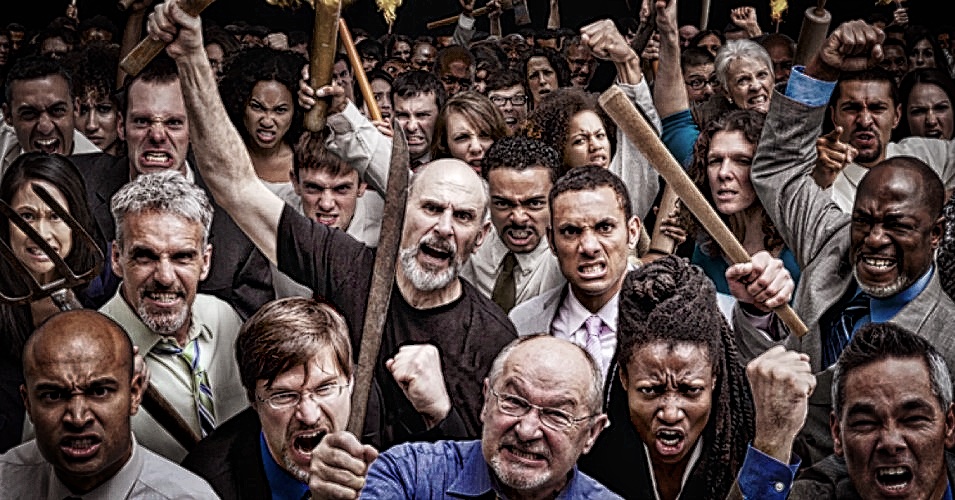 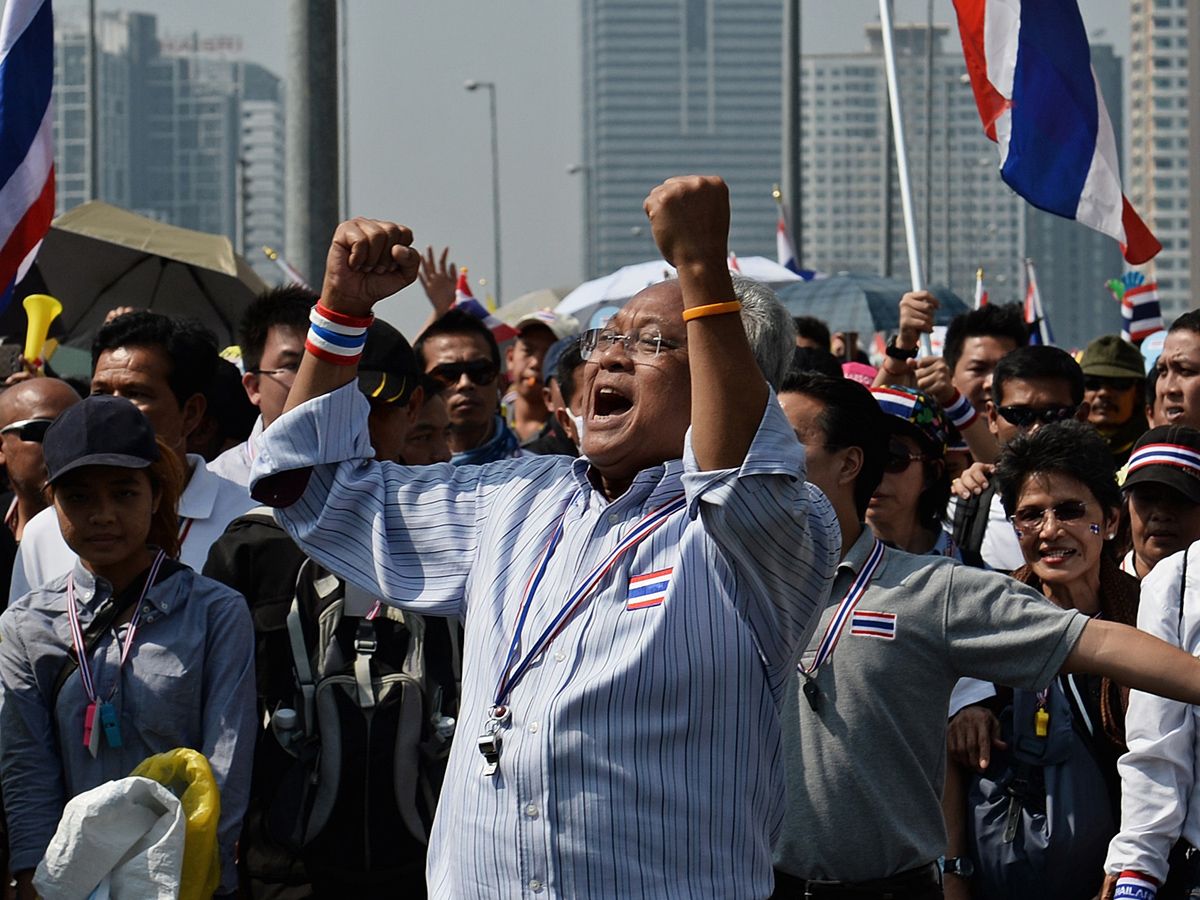 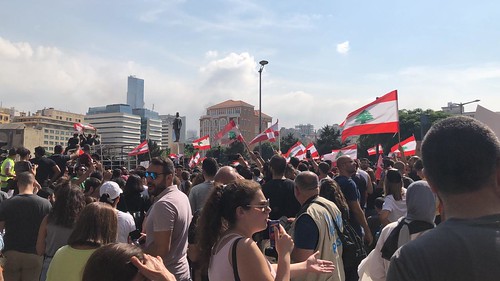 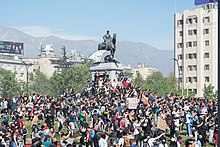 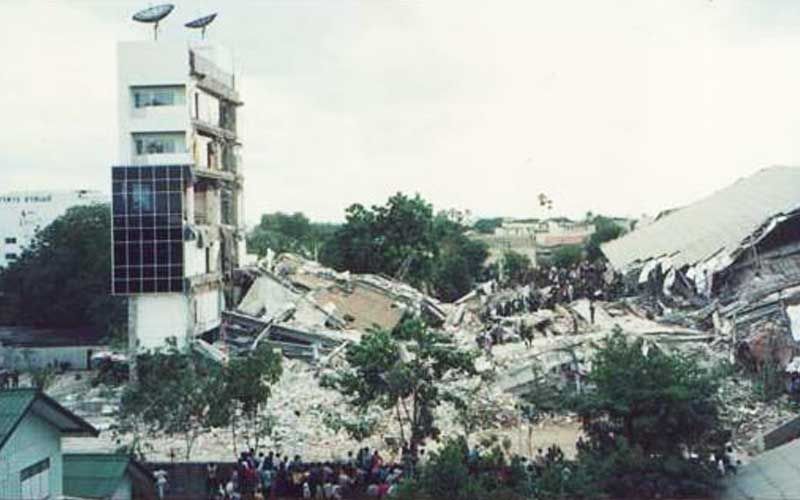 โรงแรงรอยัลพลาซ่า จ.โคราช
ช่วงเวลา ๑๐.๐๐ น.เศษ ของวันศุกร์ที่ ๑๓ สิงหาคม ๒๕๓๖ เกิดเสียงดังสนั่นราวกับแผ่นดินไหวกลางเมืองโคราช สร้างความตื่นตระหนกให้กับผู้คนที่อาศัยอยู่บริเวณนั้นเป็นอย่างมาก รวมถึงสำนักงานหนังสือพิมพ์โคราชคนอีสานที่ตั้งอยู่ห่างจากที่เกิดเหตุไม่ถึง ๑๐๐ เมตร ไม่มีใครคาดคิดว่า เสียงนั้นจะกลายเป็นโศกนาฏกรรมครั้งใหญ่ของจังหวัดนครราชสีมา
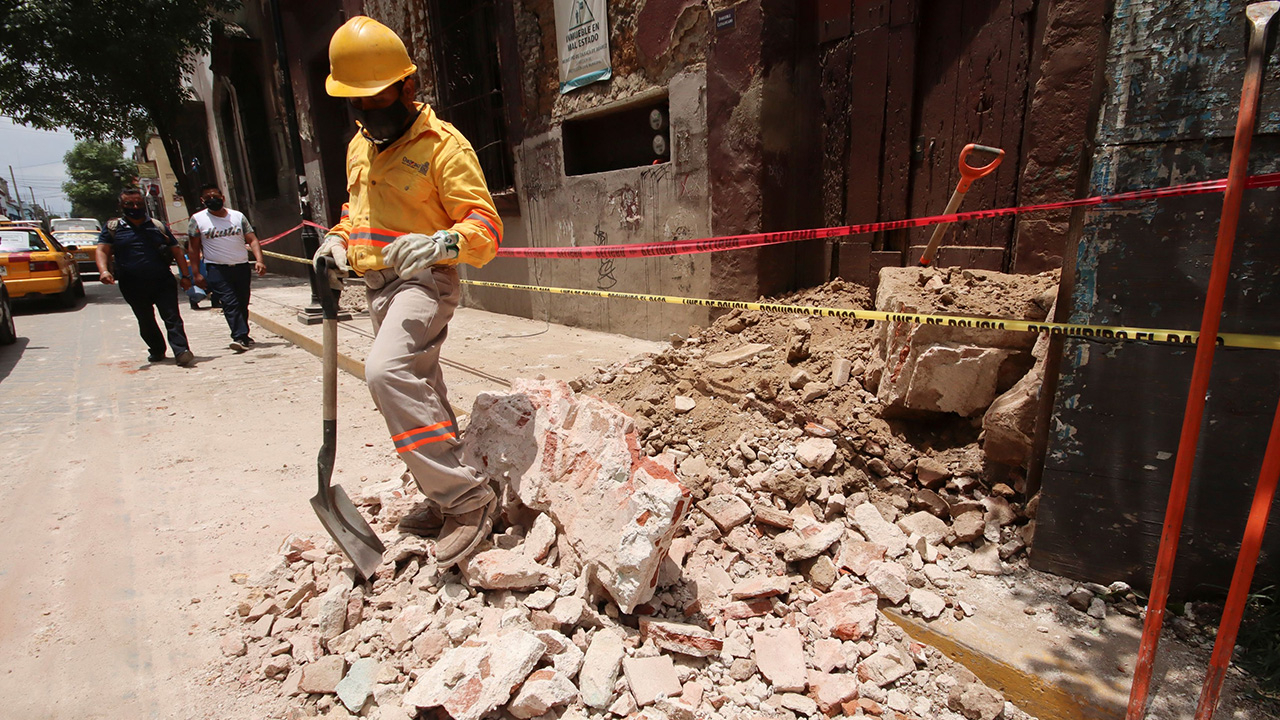 สำนักข่าว ซีเอ็นเอ็น รายงานว่า แผ่นดินไหวระดับ 7.4 แมกนิจูดครั้งนี้เกิดขึ้นเมื่อเวลาประมาณ 10.29 น. วันอังคารที่ 23 มิ.ย. 2563 ตามเวลาท้องถิ่น จุดศูนย์กลางแผ่นดินไหวอยู่ห่างจากเมืองซานตา มาเรีย ซาโปติตลาน ในรัฐโออาซากา ทางใต้ของเม็กซิโก มีผู้เสียชีวิต 2 ศพ และเกิดสึนามิขนาดเล็กซัดเข้าชายฝั่งด้วย
https://www.thairath.co.th/news/foreign/1875165
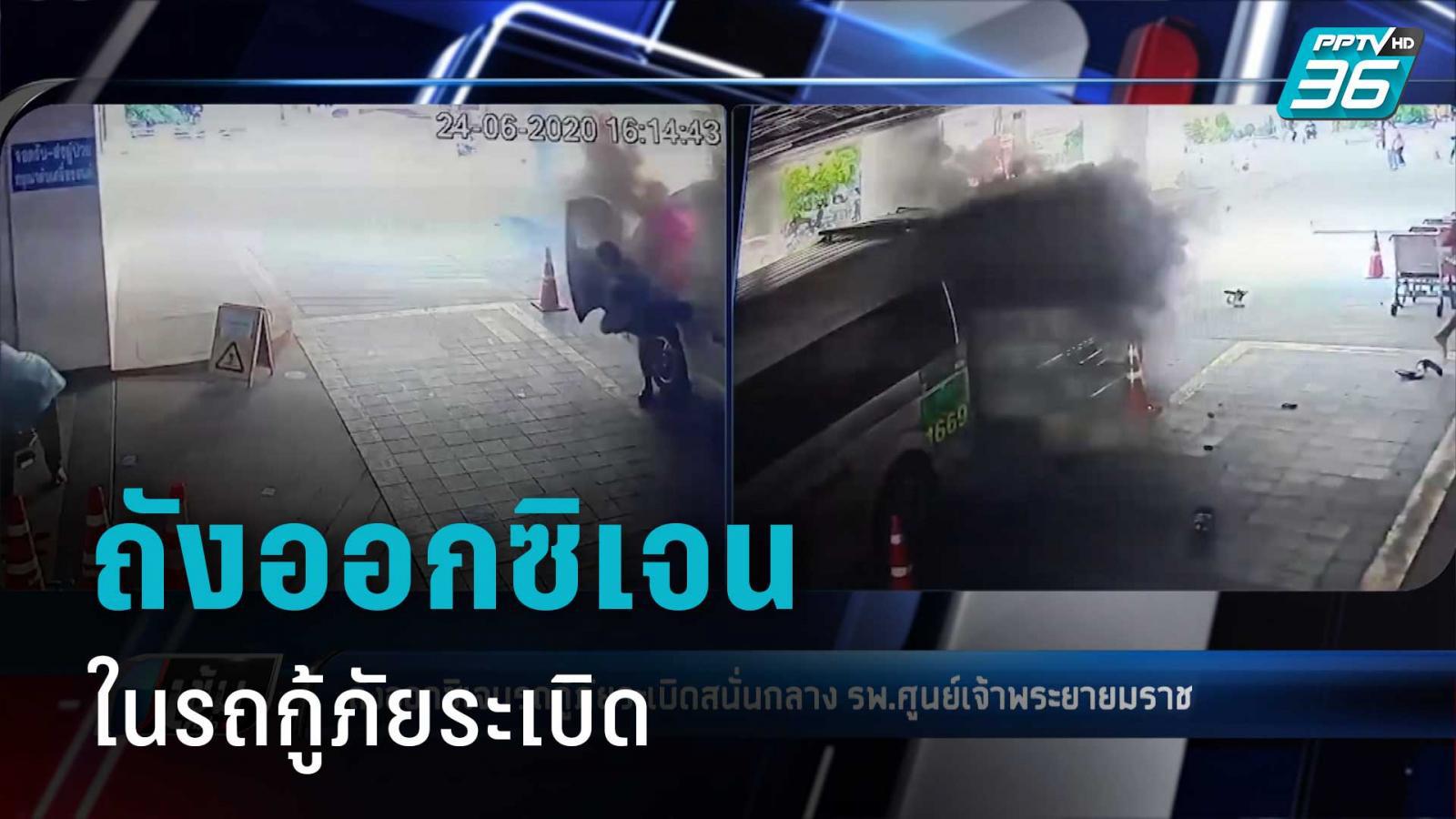 เมื่อวันที่ 24 มิ.ย. 2563 ขณะเจ้าหน้าที่กู้ภัยกำลังนำผู้ป่วยชายคนหนึ่ง ขึ้นรถตู้บริเวณหน้าตึกโรคหัวใจ โรงพยาบาลศูนย์เจ้าพระยายมราช อ.เมือง จ.สุพรรณบุรี
ที่มา https://www.pptvhd36.com/news
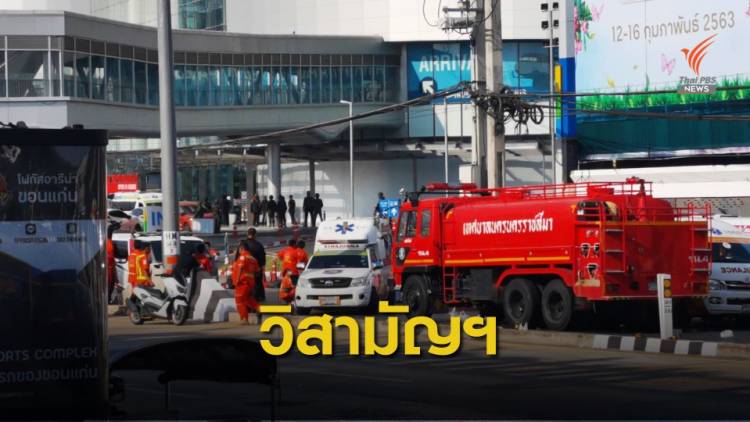 วิสามัญฆาตกรรมผู้ก่อเหตุกราดยิงกลางห้างเทอร์มินอล 21 จ.นครราชสีมา มีผู้เสียชีวิตเบื้องต้น 20 คน และบาดเจ็บ 42 คน นายกรัฐมนตรี ลงพื้นที่ให้กำลังใจและเยี่ยมผู้บาดเจ็บจากเหตุการณ์ ขณะที่กองทัพบกออกแถลงการณ์เสียใจอย่างสุดซึ้ง รายงานความคืบหน้า วันที่ 9 ก.พ.2563 ความคืบหน้าเหตุการณ์กราดยิงในพื้นที่ จ.นครราชสีมา ตั้งแต่วันที่ (8 ก.พ.63) ซึ่งใช้เวลานานกว่า 17 ชั่วโมง ล่าสุดเวลา 09.13 น.เจ้าหน้าที่เจ้าหน้าที่ตำรวจทยอยออกมาจากห้างเทอร์มินอล 21 และเรียกทีมกู้ภัย พร้อมตำรวจพิสูจน์หลักฐานเข้าไปด้านในห้าง โดยตำรวจในที่เกิดเหตุระบุว่า ผู้ก่อเหตุถูกวิสามัญฆาตกรรมแล้ว 
https://news.thaipbs.or.th/content/288787
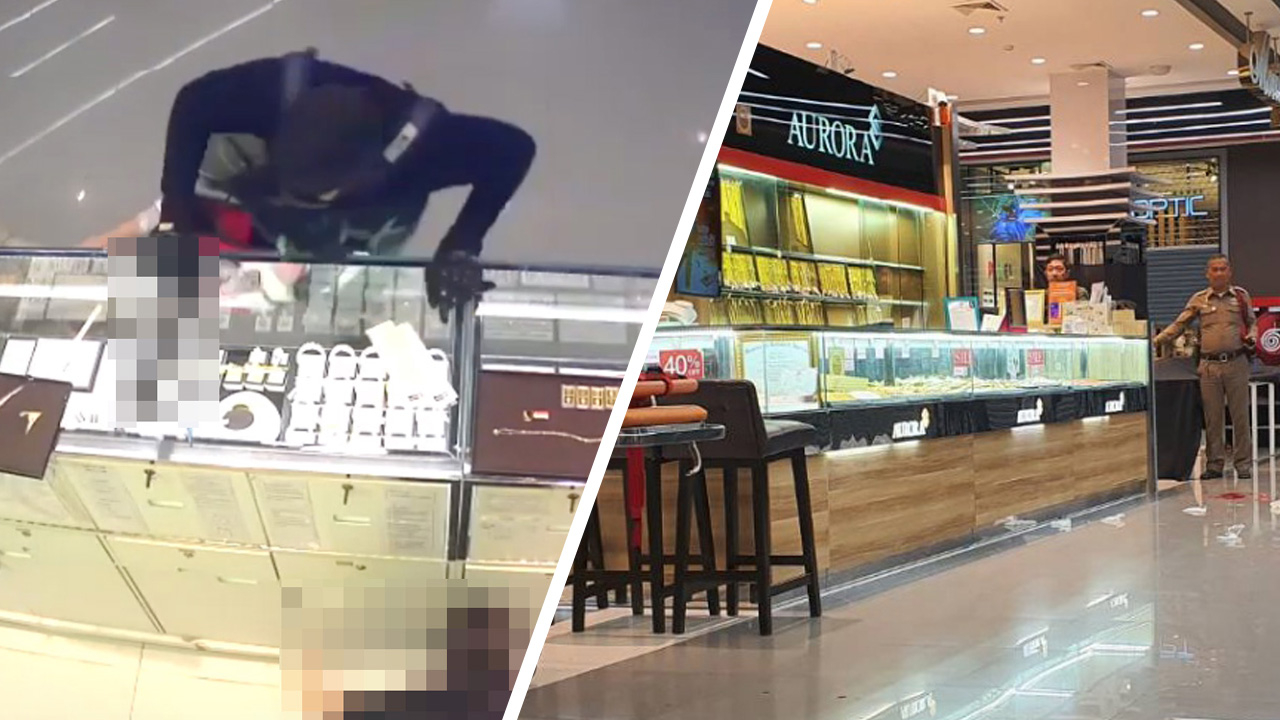 เมื่อวันที่ 10 มกราคม 2563 เหตุสะเทือนขวัญคนไทย หลังโจรบุกเดี่ยวปล้นร้านทองออโรร่า สาขาลพบุรี ได้ทองไปยังไม่พอกระหน่ำยิงประชาชนที่มาเดินห้าง เสียชีวิต 3 คน หนึ่งในนั้นมีเด็กชายวัย 2 ขวบ พบผู้บาดเจ็บอีก 4 คน ตำรวจปิดเมืองล่า ตามหาคนร้าย
https://www.thairath.co.th/news/society/1744060
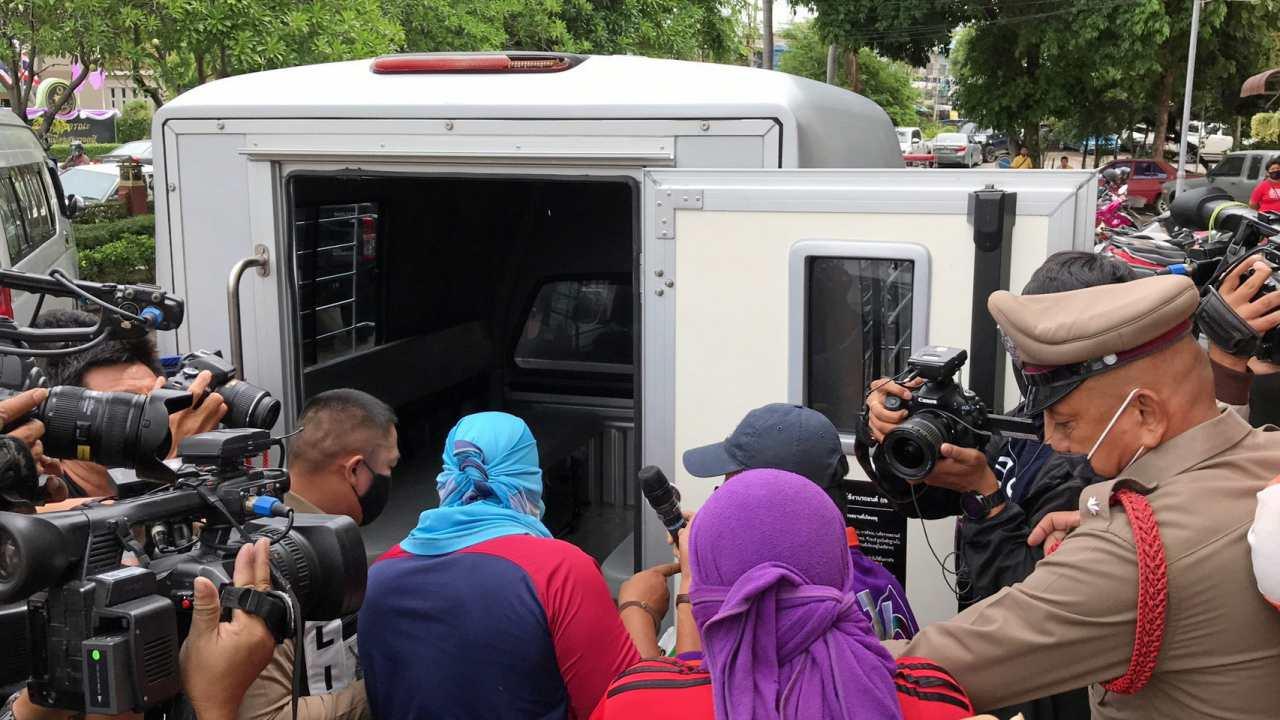 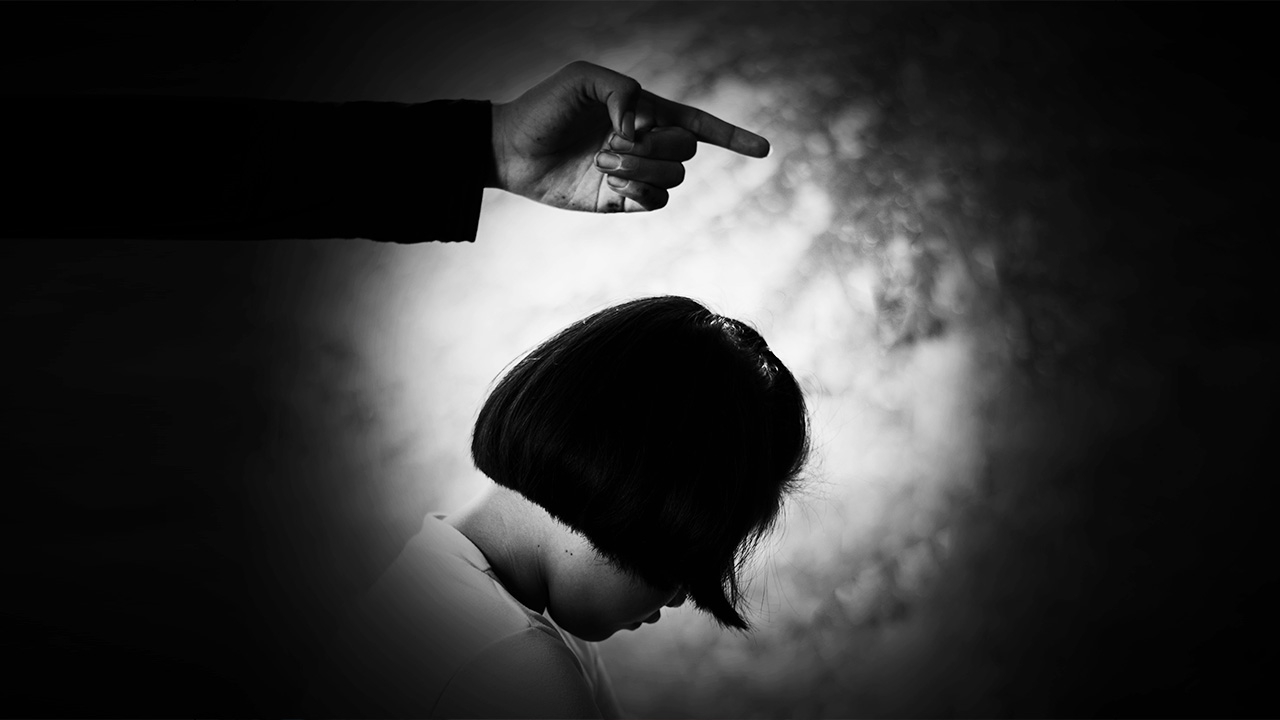 วันที่ 17 มิ.ย. 63 จุดเริ่มต้นจากอาการปวดท้อง สู่คดีสะเทือนใจคนไทย เด็กหญิงวัย 12 ปี ถูกญาติ 5 คน ข่มขืนนานถึง 2 ปี และมีเด็กชายอายุ 11 ปี และ 14 ปี ร่วมด้วย


https://www.thairath.co.th/news/society/1870233
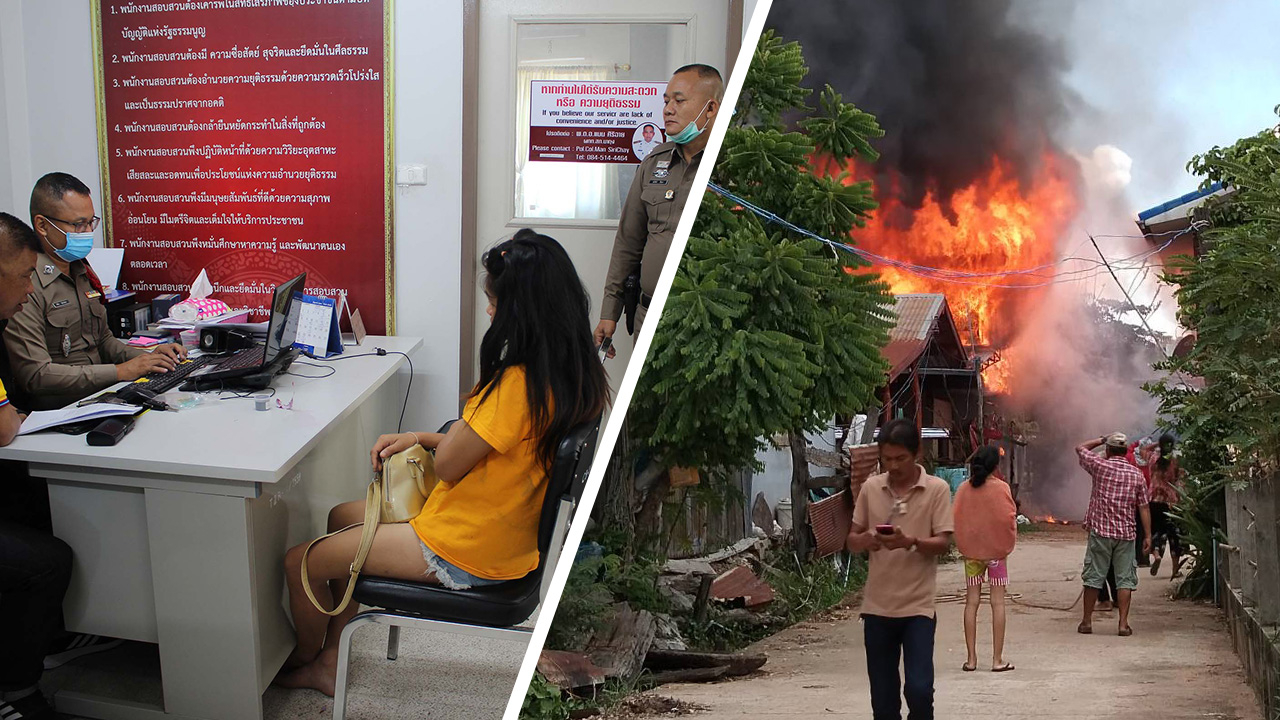 วันที่ 30 มิ.ย.63 จากเหตุเพลิงไหม้บ้านเลขที่ 227 หมู่ 11 บ้านนาเชือก ต.นาเชือก อ.ยางตลาด จ.กาฬสินธุ์ ซึ่งเป็นบ้านของ นางสวาท ภูมาตนา อายุ 72 ปี วอดทั้งหลัง และลุกลามไปยังบ้านเลขที่ 35 ของนางรุ่งนถา จุตาทิพย์ ที่อยู่ข้างเคียงเสียหายเกือบทั้งหลัง โดยหลังเกิดเหตุเจ้าหน้าที่ได้สอบถามพยานแวดล้อมและตรวจสอบที่เหตุ เบื้องต้นทราบว่าเป็นการจุดไฟเผา พร้อมกับคุมตัวนางสาวจารุวรรณ ศรีคำ อายุ 23 ปี หลานสาวนางสวาท เจ้าของบ้านหลังแรก ซึ่งเป็นผู้จุดไฟ เนื่องจากเสพยาเสพติดก่อนก่อเหตุ เบื้องต้นยังให้การวกวน

https://www.thairath.co.th/news/local/northeast/1879435
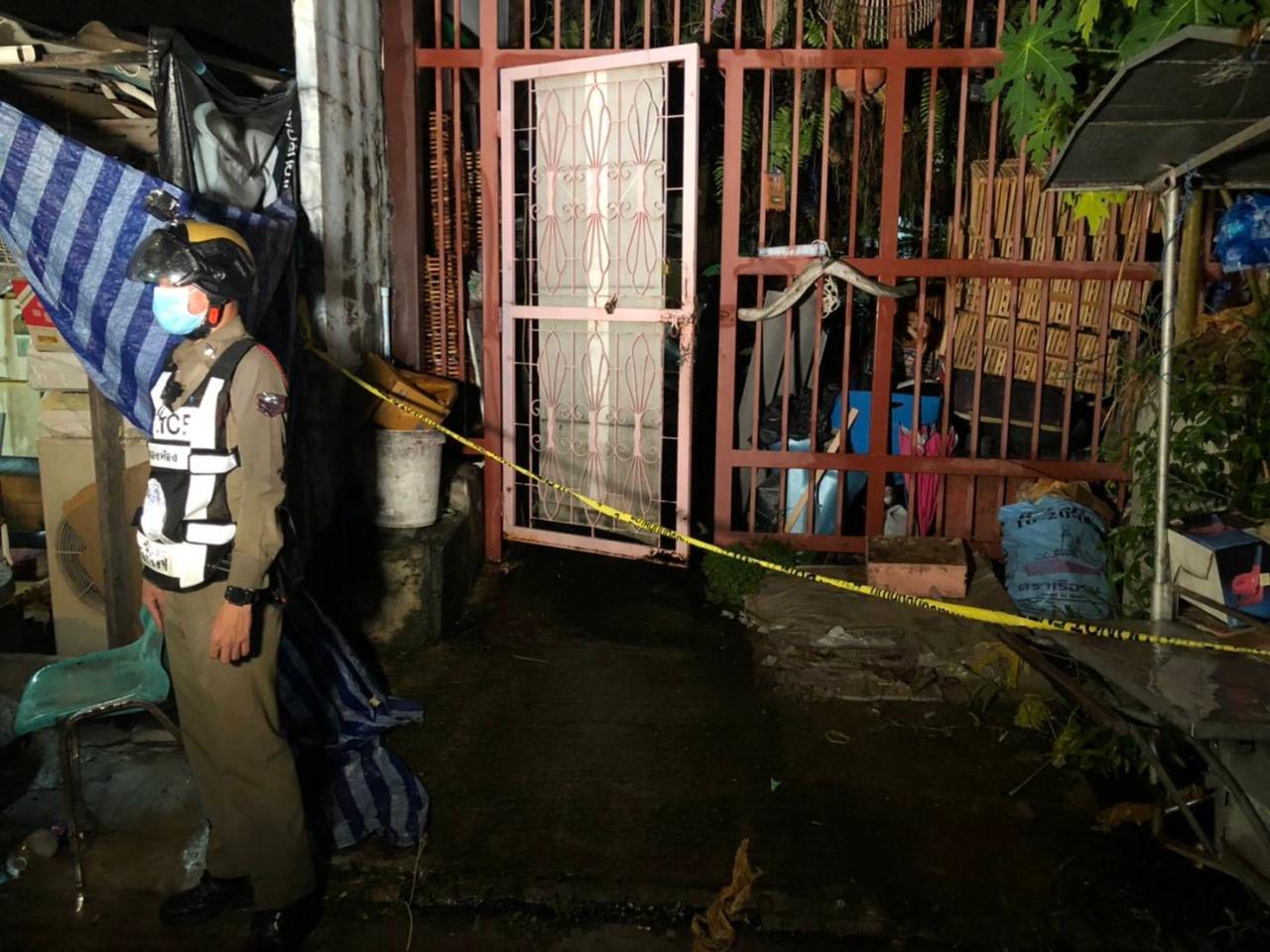 เหตุสลดเมื่อช่วงหัวค่ำวันที่ 16 มิ.ย.เพื่อนบ้านพบศพชายวัย 58 ปี เสียชีวิตในสภาพโดนมีดฟันกลางหน้าผากเป็นแผลฉกรรจ์ เลือดนองเต็มพื้นบ้านภายในซอยชุมชนท่าทราย พร้อมภาพสยองอวัยวะเพศถูกตัดขาดกระจุยไปทั้งหมด ผู้ก่อเหตุไม่ใช่ใคร เป็นลูกสาวแท้ๆ วัย 29 ปี ลงมือกระทำ เนื่องจากเพื่อนบ้านในละแวกนั้นเห็นความผิดปกติ เลือดเต็มร่างหญิงสาวผู้ฆ่าพ่อ ขณะเดินผ่านไปในสภาพกระเซอะกระเซิง แววตาเหม่อลอย ก่อนหนีหายจากไปในเวลาอันรวดเร็ว
https://www.thairath.co.th/news/crime/1871903
ภัยพิบัติ (Disasters)
คือ เหตุการณ์ที่
ทำให้เกิดการสูญเสียชีวิต
ทำให้เกิดความเสียหายอย่างใหญ่หลวง
สร้างความยุ่งยากในการดำเนินชีวิตตามปกติของชุมชน หรือของประเทศ
 ต้องการความช่วยเหลือโดยความร่วมมือจากหน่วยงานจำนวนมาก เพื่อให้กลับฟื้นสู่สภาพปกติ
ภัยพิบัติ (Disasters)
ภัยพิบัติจากธรรมชาติ
ภัยพิบัติจากมนุษย์ (ประมาท/เจตนา)
แผ่นดินไหว 
สึนามิ
น้ำท่วม
ดินโคลน ถล่ม น้ำป่า ไหลหลาก
ไฟป่า
ภัยแล้ง
โรคระบาด
เพลิงไหม้ /ระเบิด
อุบัติเหตุหมู่
ตึกถล่ม 
เครื่องบินตก
การก่อจลาจล/ชุมนุม/ประท้วง
การก่อการร้าย/กราดยิง
วิกฤตสุขภาพจิตอื่นๆ
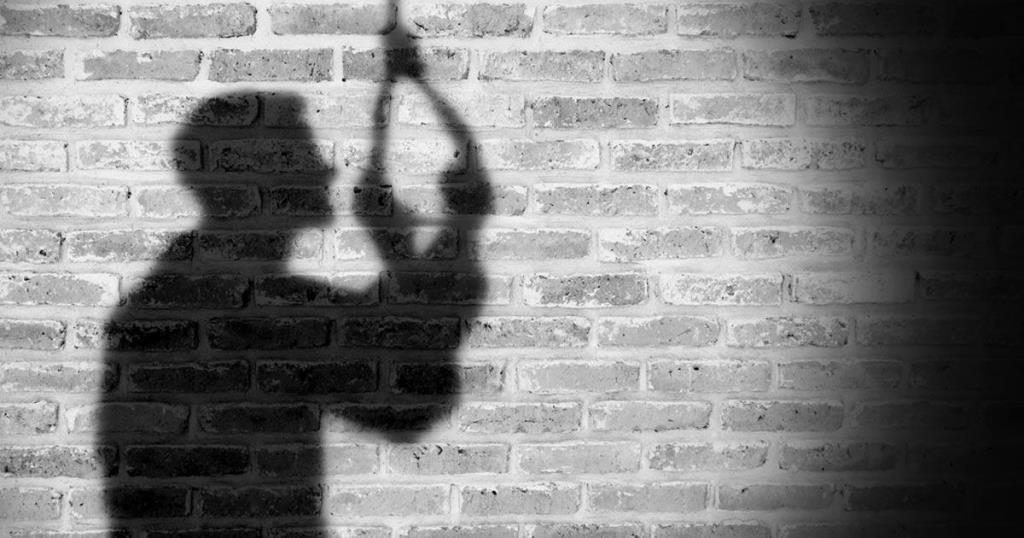 Individual Crisis  เช่นพยายามฆ่าตัวตาย  
 กระโดดตึก จับตัวประกัน  กรณีถูก Rap การตกเป็นเหยื่อกรณีอาชญากรรม
Social  crisis เช่น การเกิดอุปาทานหมู่  กรณีความเชื่อ  ความรุนแรง วิกฤตการเมือง
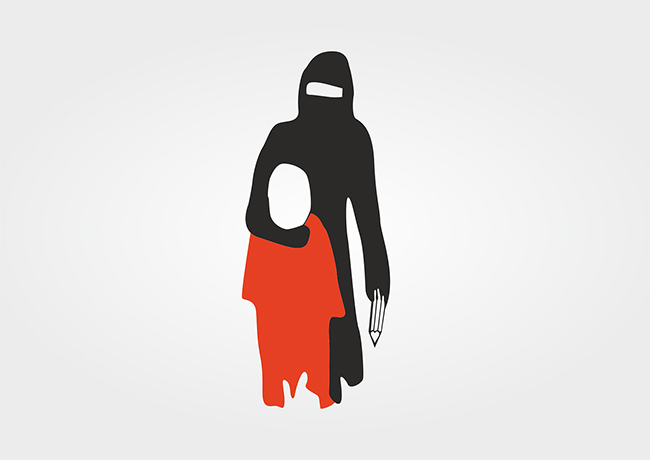 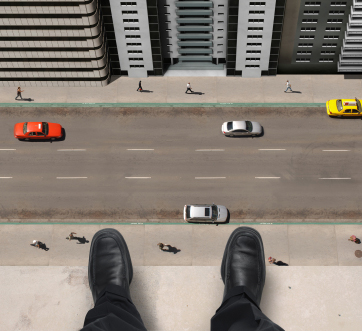 กลุ่มประชากรที่ได้รับผลกระทบ
A: ผู้ที่ได้รับผลกระทบโดยตรง
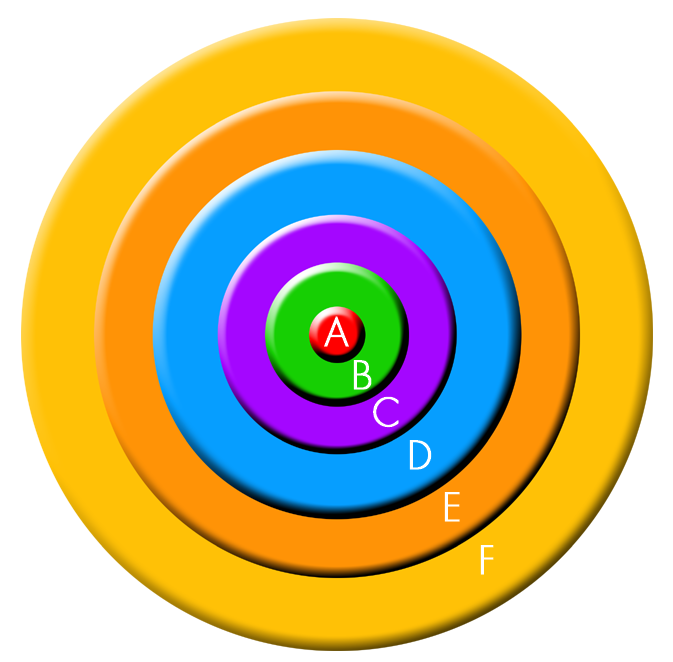 B: ผู้ที่ได้รับผลกระทบทางตรง (ครอบครัว)
C: ญาติและเพื่อนที่สูญเสียบุคคลอันเป็นที่รัก
D: ผลกระทบทางอ้อม (ชุมชน/สังคม)
E: เจ้าหน้าที่ผู้ทำการช่วยเหลือ
F: ชุมชนในวงกว้าง (เศรษฐกิจ)
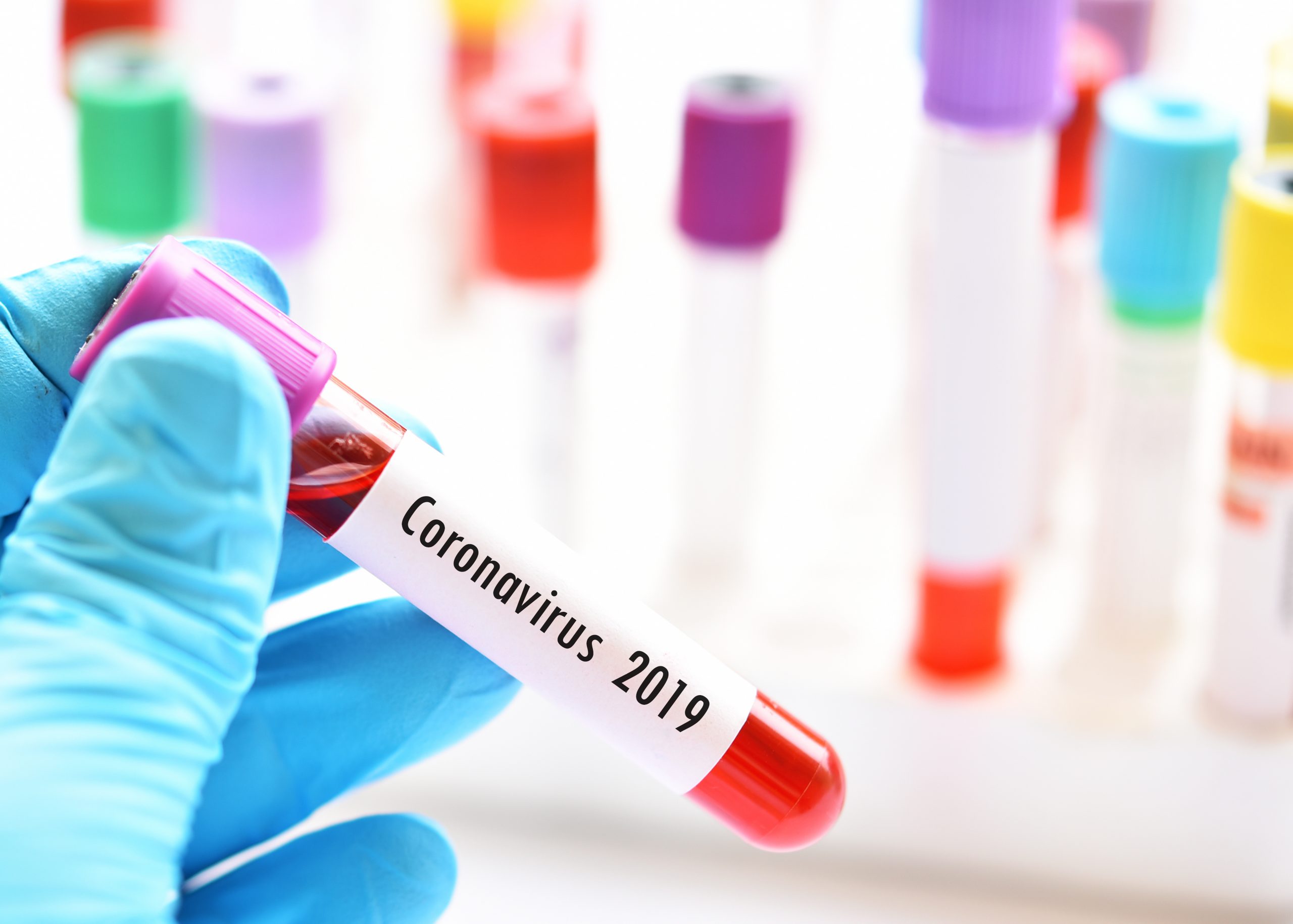 เหตุการณ์การระบาดโรคโควิด-19
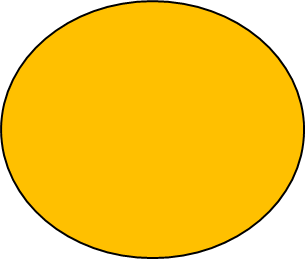 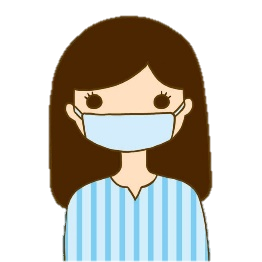 A: ผู้ที่ได้รับผลกระทบโดยตรง
ผู้ป่วย
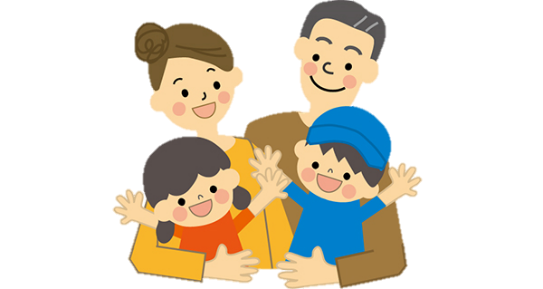 B: ผู้ที่ได้รับผลกระทบทางตรง
ครอบครัว
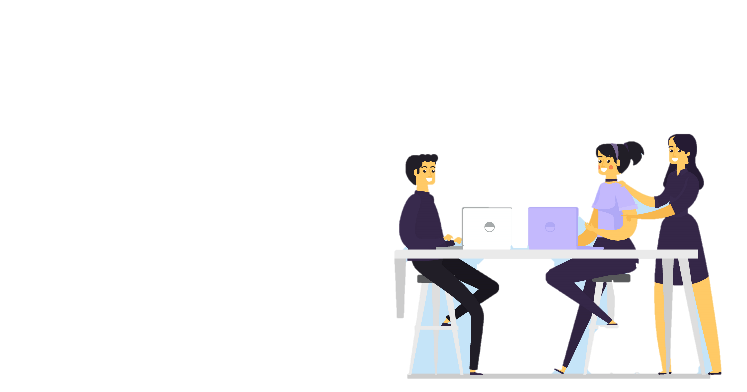 C: ญาติและเพื่อนที่สูญเสียบุคคลอันเป็นที่รัก
เพื่อนร่วมงาน
เหตุการณ์การระบาดโรคโควิด-19
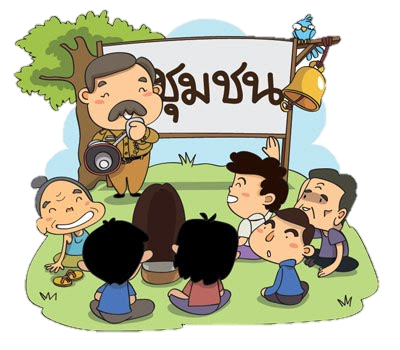 D: ผลกระทบทางอ้อม
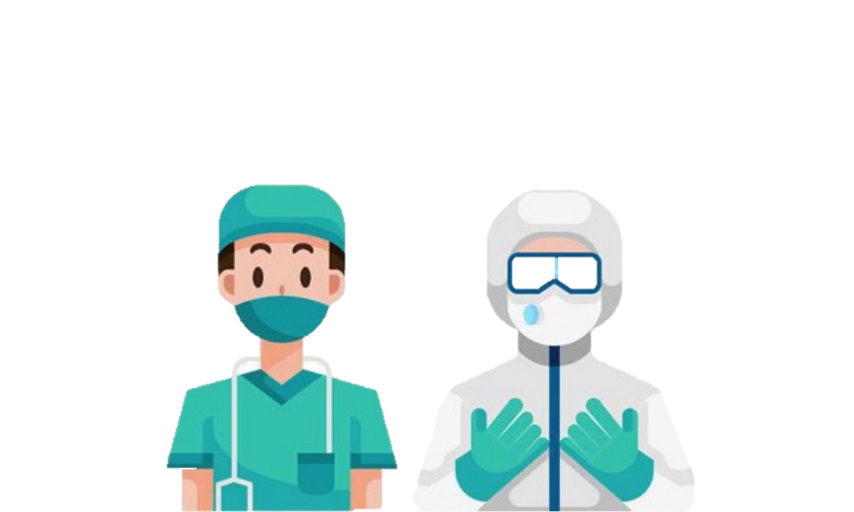 E: เจ้าหน้าที่ผู้ทำการช่วยเหลือ
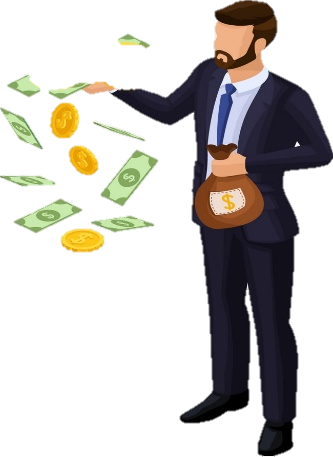 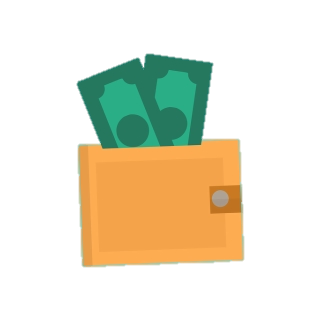 F: ชุมชนในวงกว้าง
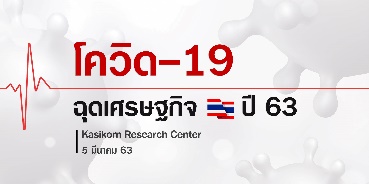 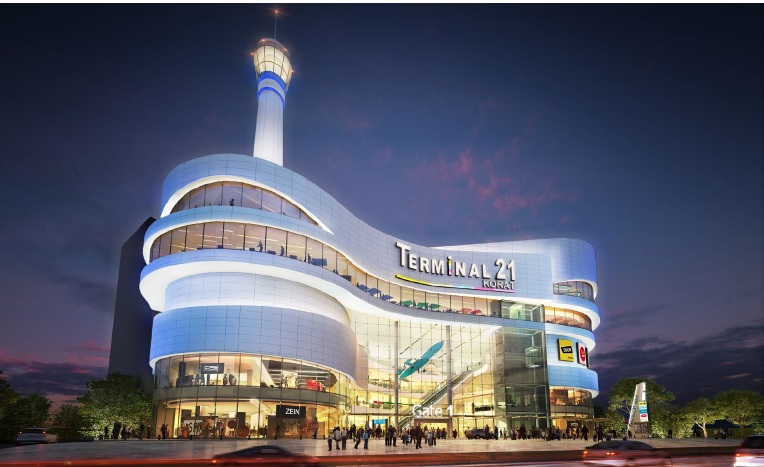 เหตุการณ์การกราดยิงที่จังหวัดโคราช
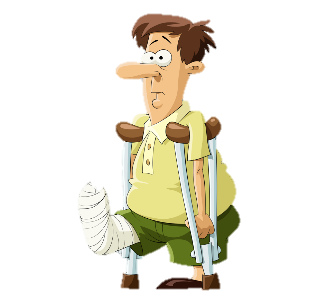 A: ผู้ที่ได้รับผลกระทบโดยตรง
ผู้ที่ถูกยิง ผู้ที่รอดชีวิตจากห้าง เจ้าของห้าง Terminal 21
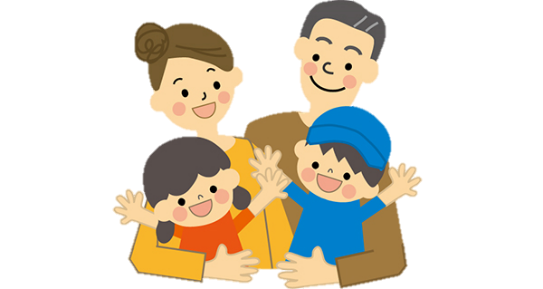 B: ผู้ที่ได้รับผลกระทบทางตรง
ครอบครัวผู้สูยเสีย
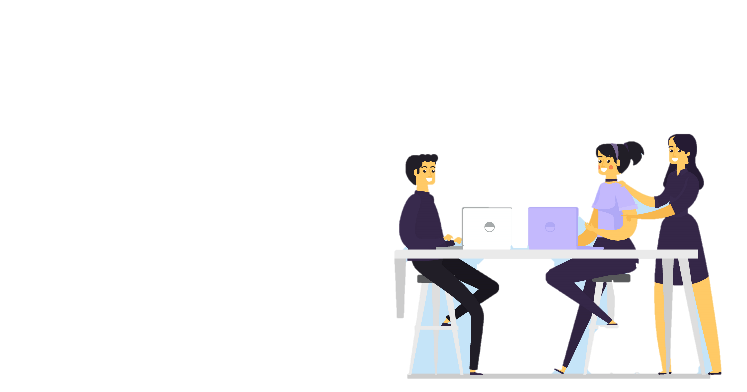 C: ญาติและเพื่อนที่สูญเสียบุคคลอันเป็นที่รัก
ญาติ/เพื่อนร่วมงาน
เหตุการณ์การกราดยิงที่จังหวัดโคราช
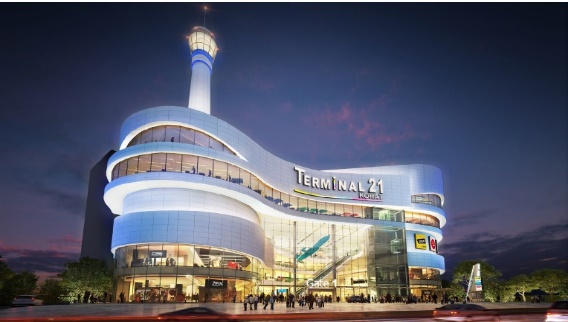 D: ผลกระทบทางอ้อม (ชุมชน/สังคม)
บุคคลที่อาศัยบริเวณรอบห้าง ผู้ที่ขายของในห้างTerminal 21
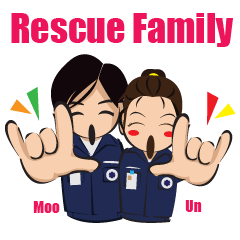 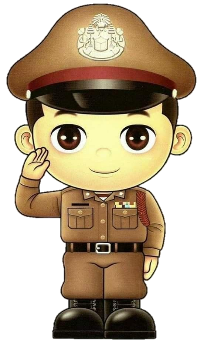 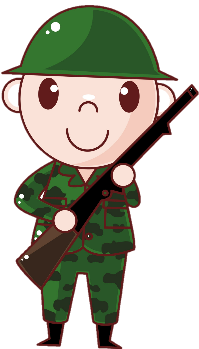 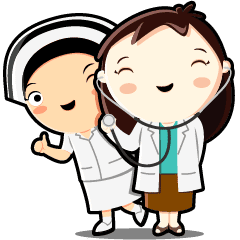 E: เจ้าหน้าที่ผู้ทำการช่วยเหลือ
ตำรวจ  ทหาร กู้ภัย แพทย์ พยาบาล และสหวิชาชีพ
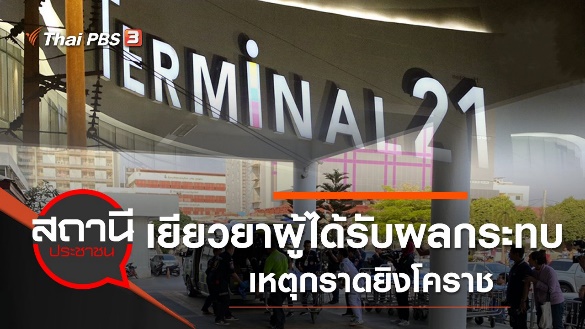 F: ชุมชนในวงกว้าง (เศรษฐกิจ)
ชุมชนในวงกว้าง จังหวัด/ประเทศ
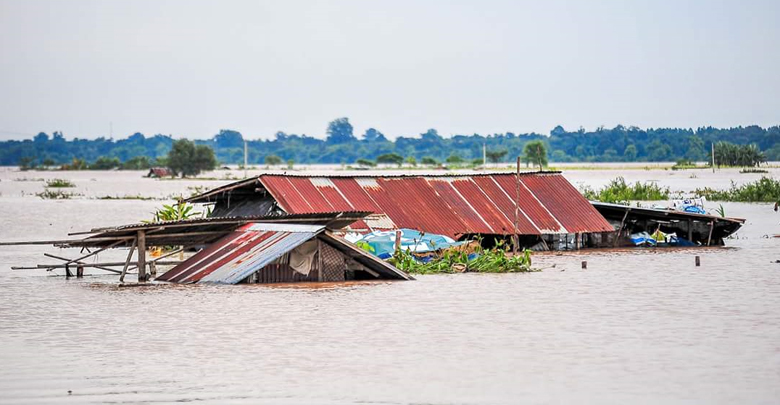 เหตุการณ์ภัยพิบัติ (น้ำท่วม)
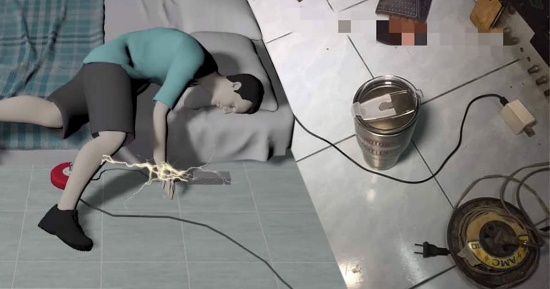 A: ผู้ที่ได้รับผลกระทบโดยตรง
ผู้ที่ถูกน้ำท่วม ลูกจมน้ำ/ ไฟฟ้าช๊อต เกิดอันตรายจากเหตุการณ์น้ำท่วม
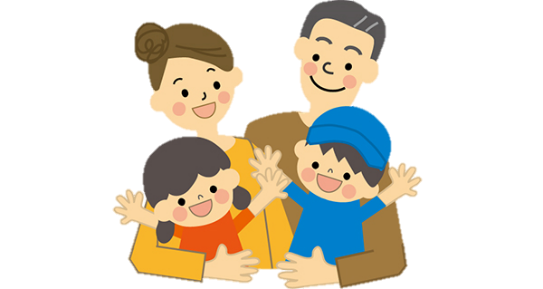 B: ผู้ที่ได้รับผลกระทบทางตรง
ครอบครัวผู้สูยเสีย
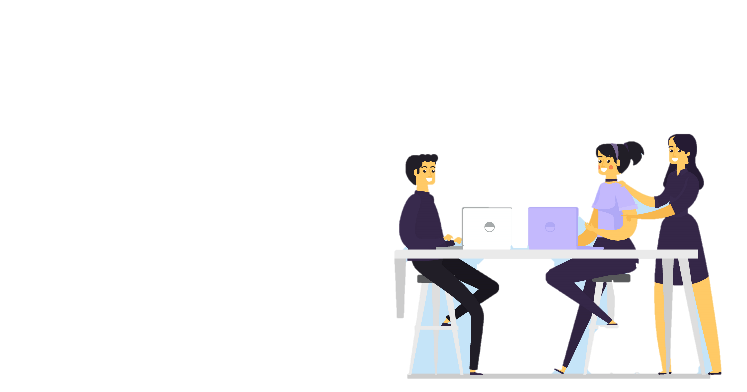 C: ญาติและเพื่อนที่สูญเสียบุคคลอันเป็นที่รัก
ญาติ/เพื่อนร่วมงาน
เหตุการณ์ภัยพิบัติ (น้ำท่วม)
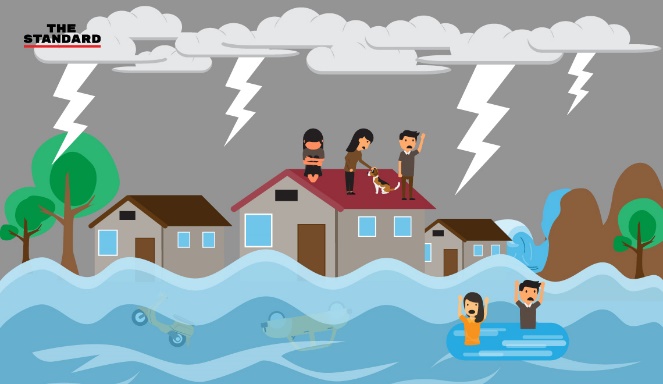 D: ผลกระทบทางอ้อม (ชุมชน/สังคม)
บุคคลที่สูญเสียบ้าน หรือต้องย้ายที่อยู่ชั่วคราว
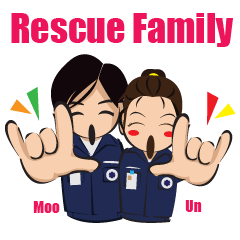 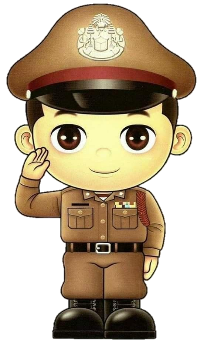 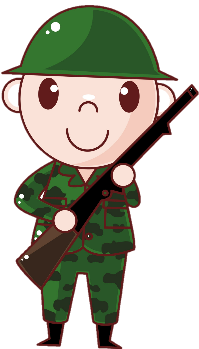 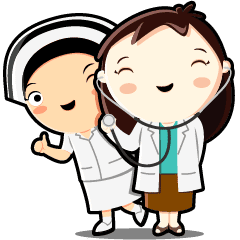 E: เจ้าหน้าที่ผู้ทำการช่วยเหลือ
ตำรวจ  ทหาร กู้ภัย แพทย์ พยาบาล และสหวิชาชีพ
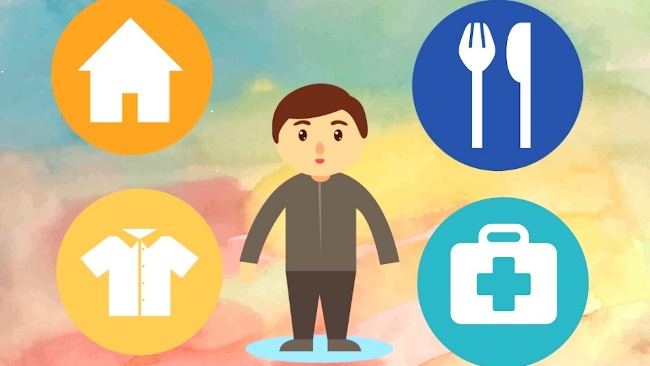 F: ชุมชนในวงกว้าง (เศรษฐกิจ)
ชุมชนในวงกว้าง จังหวัด/ประเทศ
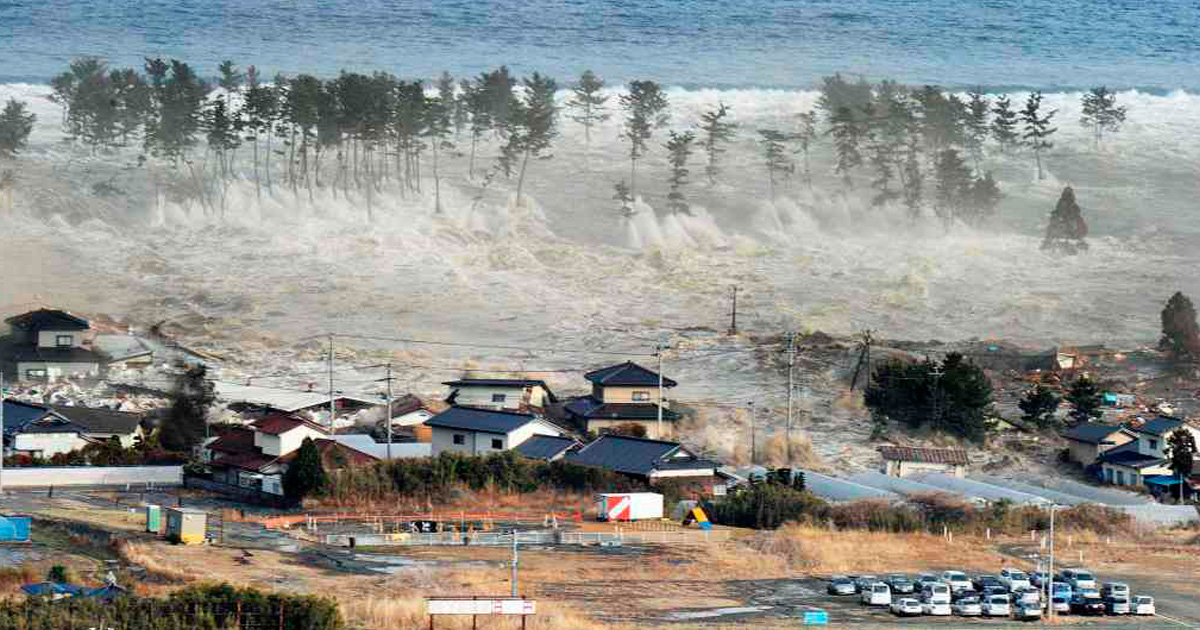 เหตุการณ์ภัยพิบัติ (สึนามิ)
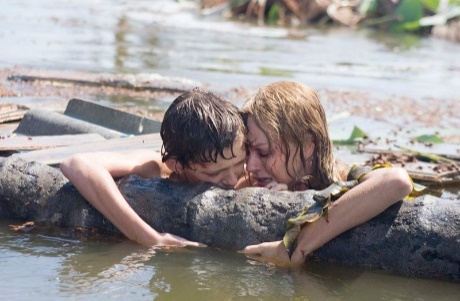 A: ผู้ที่ได้รับผลกระทบโดยตรง
ผู้ที่เสียชีวิต ผู้ที่ได้รับบาดเจ็บและรอดชีวิตจากเหตุการณ์สึนามิ
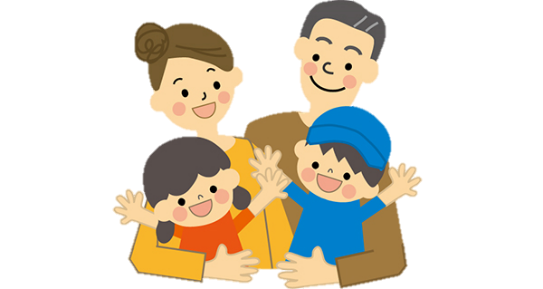 B: ผู้ที่ได้รับผลกระทบทางตรง
ครอบครัวผู้สูยเสีย
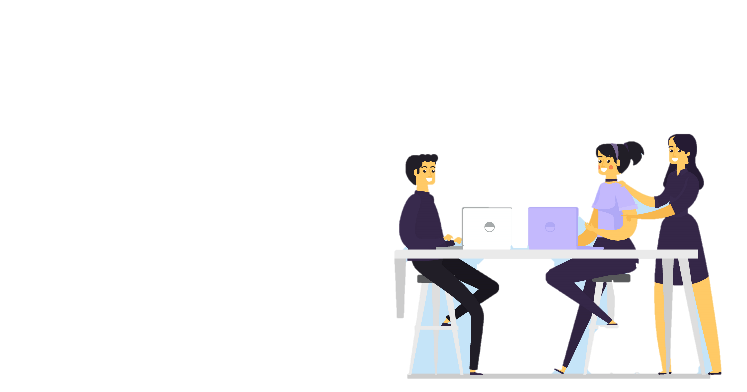 C: ญาติและเพื่อนที่สูญเสียบุคคลอันเป็นที่รัก
ญาติ/เพื่อนร่วมงาน
เหตุการณ์ภัยพิบัติ (สึนามิ)
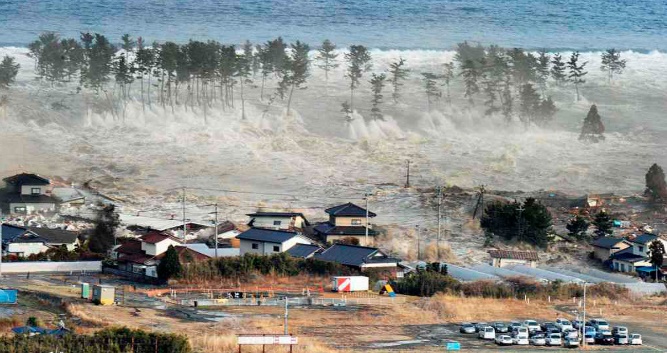 D: ผลกระทบทางอ้อม (ชุมชน/สังคม)
บุคคลที่อาศัยบริเวณรอบที่เกิดเหตุการณ์
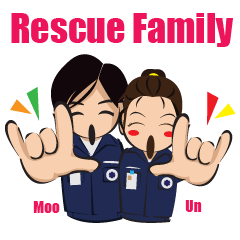 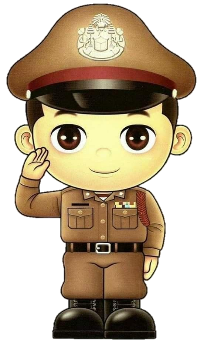 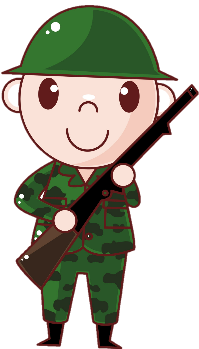 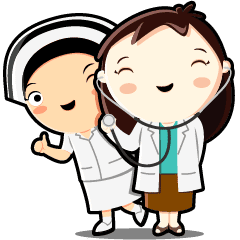 E: เจ้าหน้าที่ผู้ทำการช่วยเหลือ
ตำรวจ  ทหาร กู้ภัย แพทย์ พยาบาล และสหวิชาชีพ
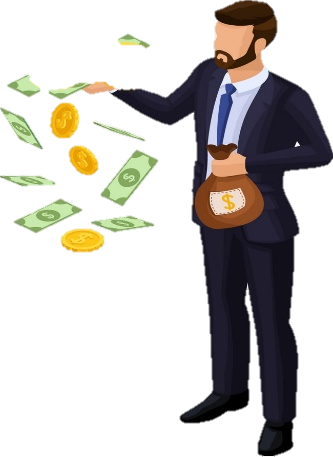 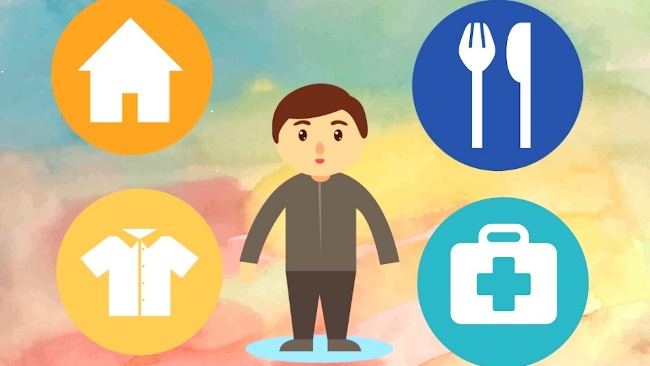 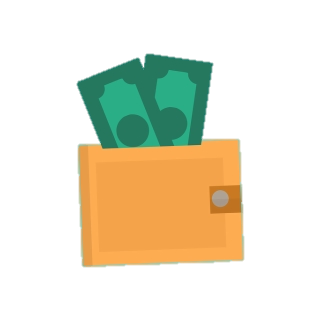 F: ชุมชนในวงกว้าง (เศรษฐกิจ)
ชุมชนในวงกว้าง จังหวัด/ประเทศ
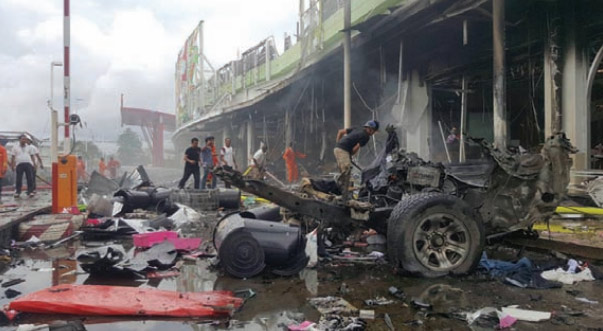 เหตุการณ์ความไม่สงบใน 3 จังหวัดชายแดนภาคใต้ (เหตุระเบิด)
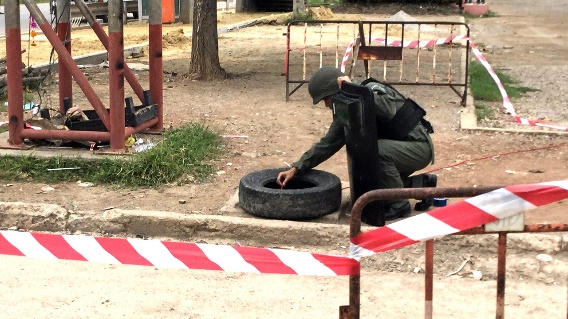 A: ผู้ที่ได้รับผลกระทบโดยตรง
ผู้ที่เสียชีวิต ผู้ที่ได้รับบาดเจ็บและรอดชีวิตจากเหตุระเบิด
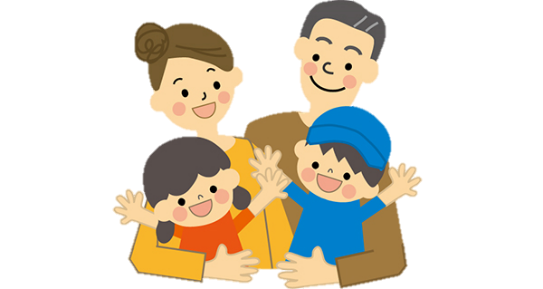 B: ผู้ที่ได้รับผลกระทบทางตรง
ครอบครัวผู้สูยเสีย
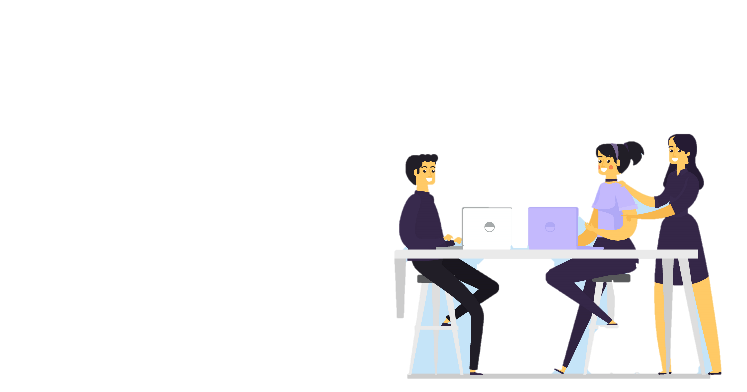 C: ญาติและเพื่อนที่สูญเสียบุคคลอันเป็นที่รัก
ญาติ/เพื่อนร่วมงาน
เหตุการณ์ความไม่สงบใน 3 จังหวัดชายแดนภาคใต้
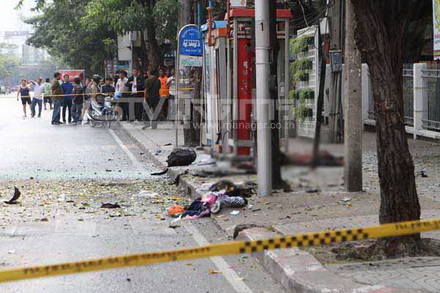 D: ผลกระทบทางอ้อม
บุคคลที่อาศัยอยู่บริเวณที่เกิดเหตุการณ์ เช่นตลาด ทางรถไฟ
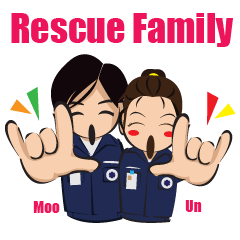 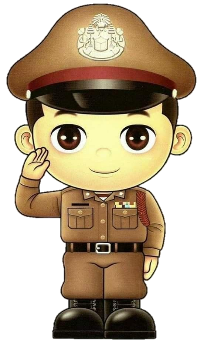 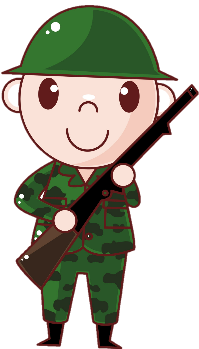 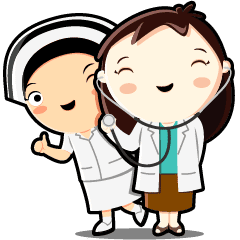 E: เจ้าหน้าที่ผู้ทำการช่วยเหลือ
ตำรวจ  ทหาร กู้ภัย แพทย์ พยาบาล และสหวิชาชีพ
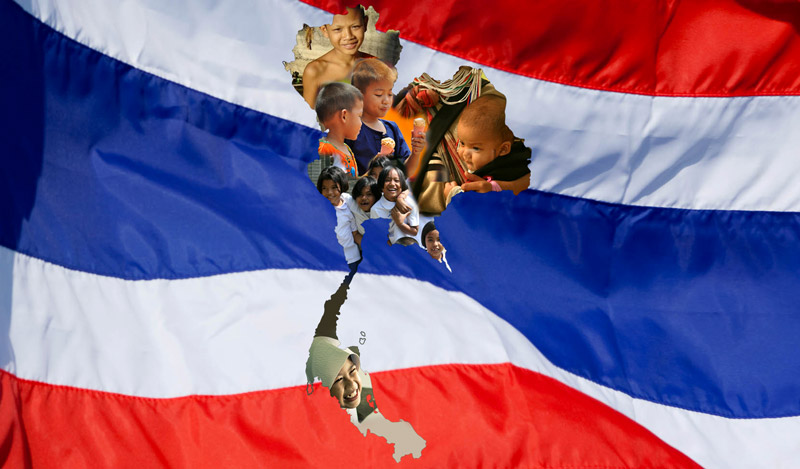 F: ชุมชนในวงกว้าง
ชุมชนในวงกว้าง ความมั่นคงของชาติ
ผู้ประสบภาวะวิกฤตที่มีความเสี่ยงต่อปัญหาสุขภาพจิต
ผู้บาดเจ็บ
ครอบครัวผู้เสียชีวิต
ผู้พิการ
ผู้สูงอายุติดบ้านหรือติดเตียง
ผู้ใช้สารเสพติดในช่วง 2 สัปดาห์ที่ผ่านมา
ผู้ที่มีประวัติรักษาทางจิตเวช
ผู้ที่มีความเครียด กังวล ท้อแท้สิ้นหวัง ในช่วง 2 สัปดาห์ที่ผ่านมา
ผู้ที่มีความคิดฆ่าตัวตายในช่วง 2 สัปดาห์ ที่ผ่านมา
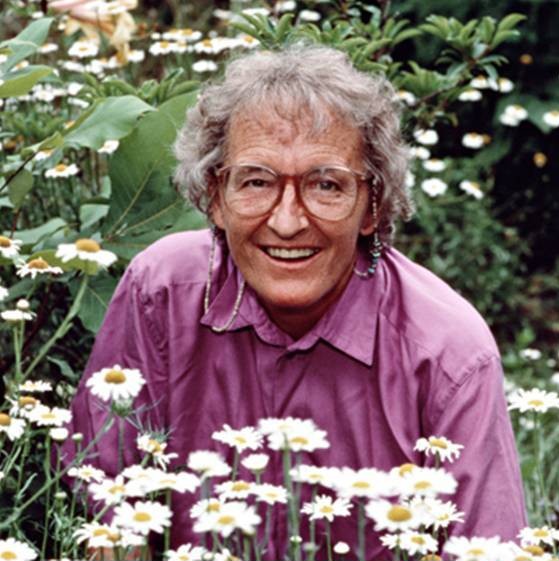 สิ่งที่เกิดขึ้น ในใจ ของผู้ประสบภาวะวิกฤติทุกระดับ
Dr.Elisabeth Kübler-Ross
	- Denial 						- Anger

	- Bargaining 					- Depression

				- Acceptance
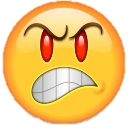 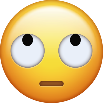 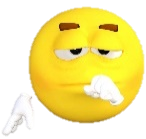 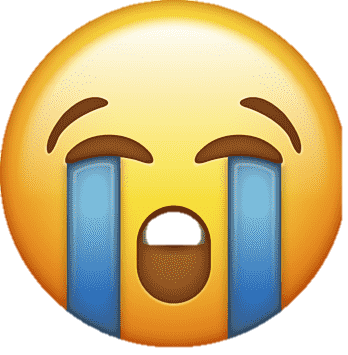 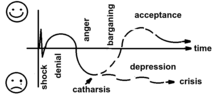 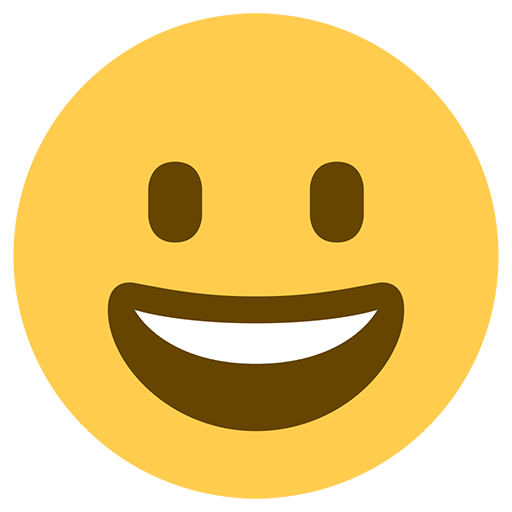 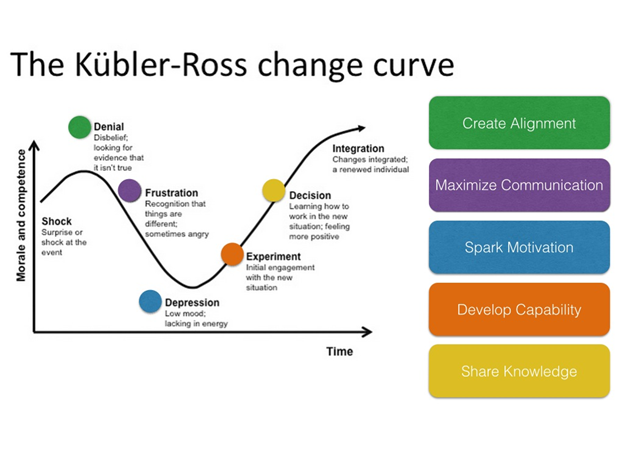 ปฏิกิริยาต่อความเครียดในภัยพิบัติ Normal Reaction in Abnormal  Situation
ปฏิกิริยาปกติ
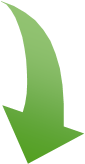 ด้านความสัมพันธ์กับผู้อื่น
ไม่ไว้วางใจผู้อื่น ขัดแย้ง  หงุดหงิด แยกตัว  รู้สึกอ้างว้าง    เปล่าเปลี่ยว
ด้านอารมณ์
ช๊อค กลัว เสียใจ     โกรธ มึนชา ไร้อารมณ์
รู้สึกผิด ละอายใจ 
สิ้นหวัง
ด้านความคิด
 สับสน กังวล 
ขาดสมาธิ ตัดสินใจไม่ได้ความจำไม่ดี
ด้านร่างกาย
ตึงเครียด อ่อนล้า นอนไม่หลับ ปวดเมื่อย ตกใจง่าย ใจเต้นเร็ว คลื่นไส้ เบื่ออาหาร ความรู้สึกทางเพศลดลง
การเสียสมดุลทางจิตใจจากการปรับตัวตอบโต้ ภาวะวิกฤติ
-Acute stress disorder
-Post-traumatic stress disorder
-Adjustment Disorder
-Major depressive disorder
-Substance- used disorder
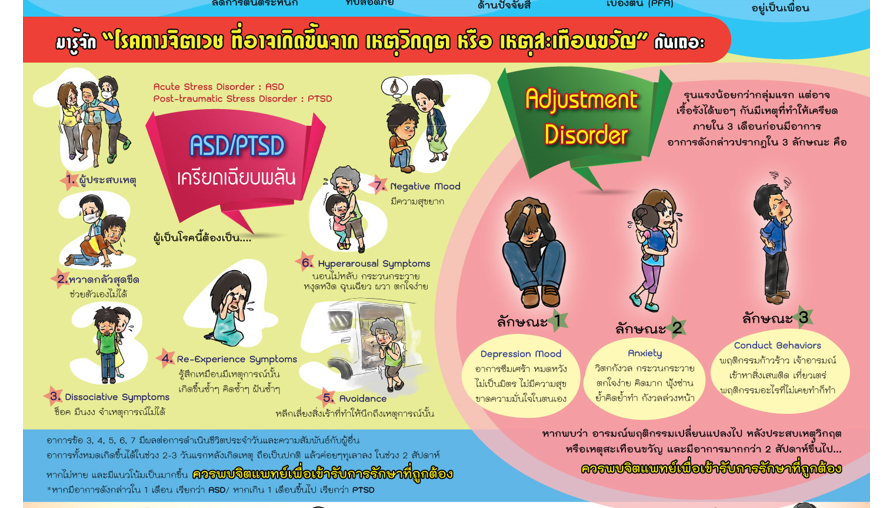 Acute stress disorder
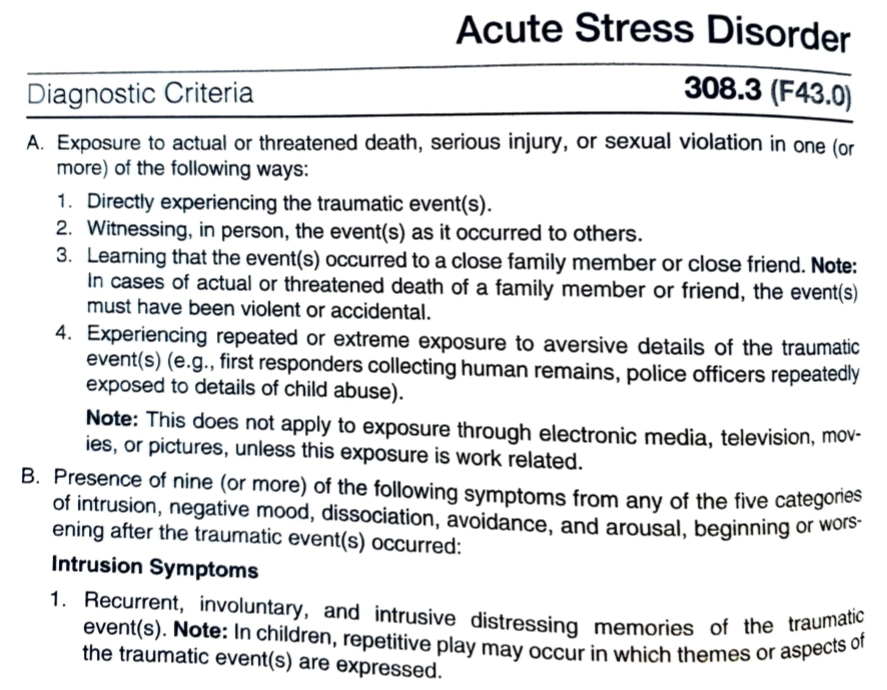 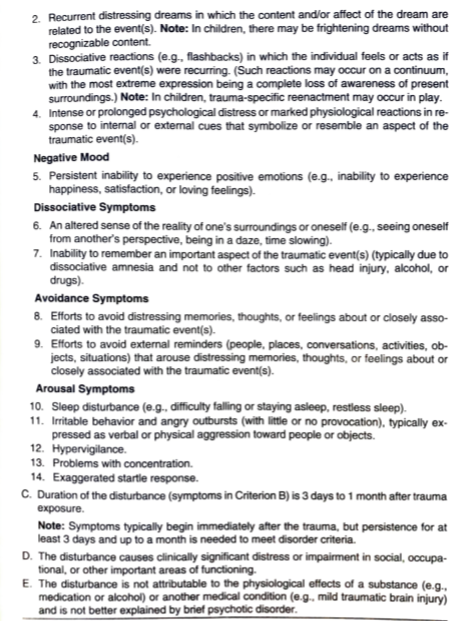 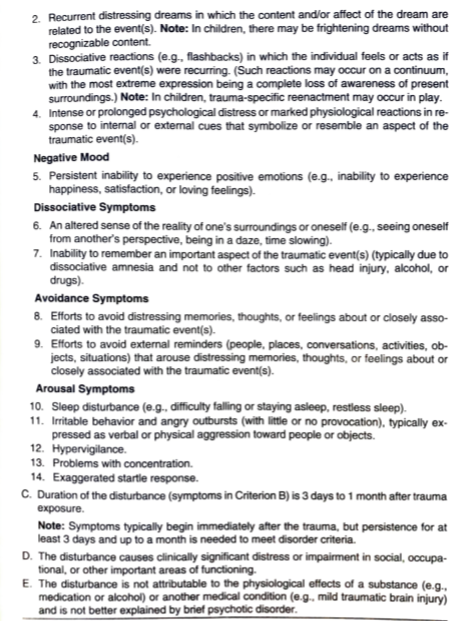 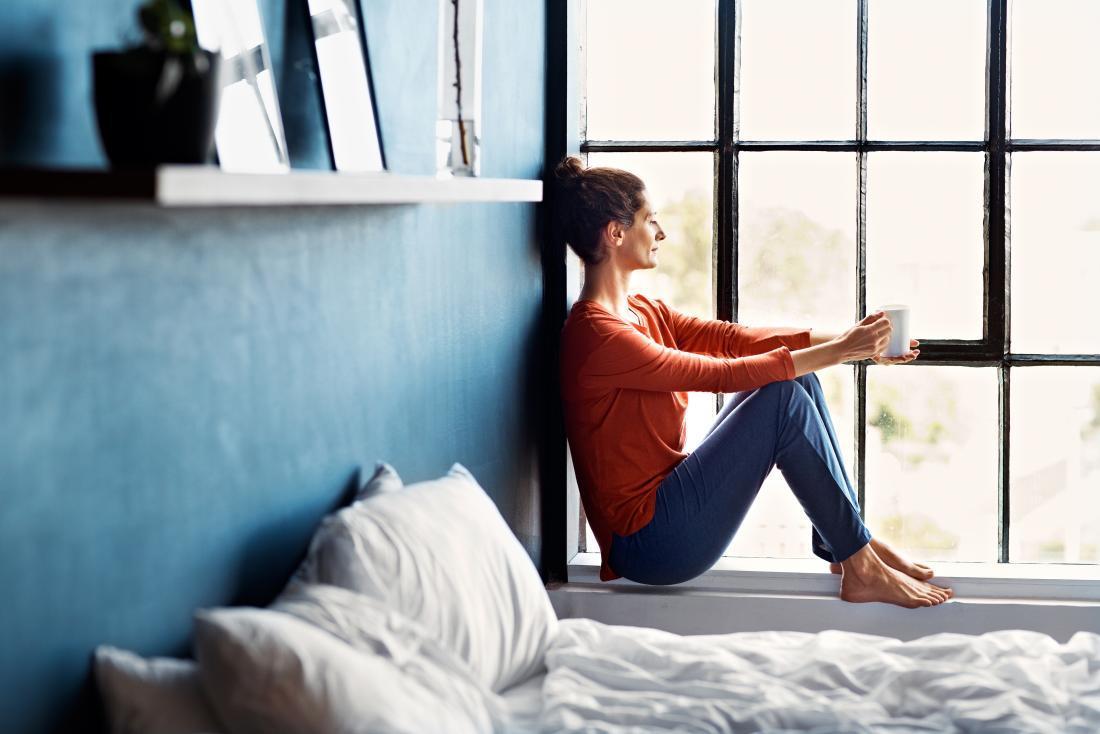 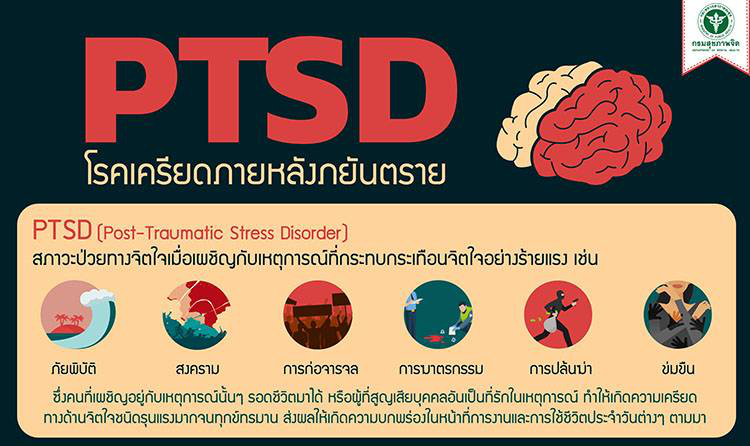 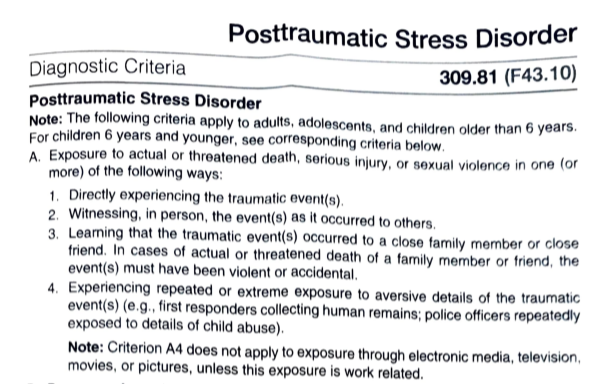 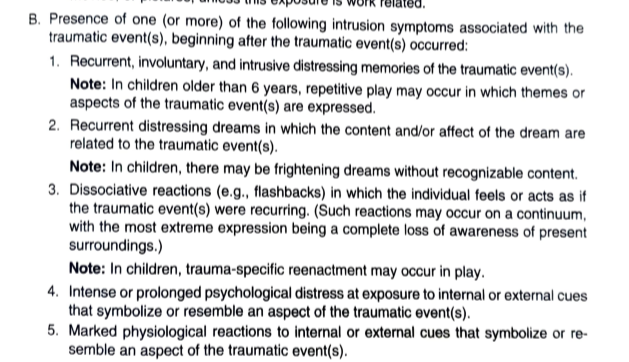 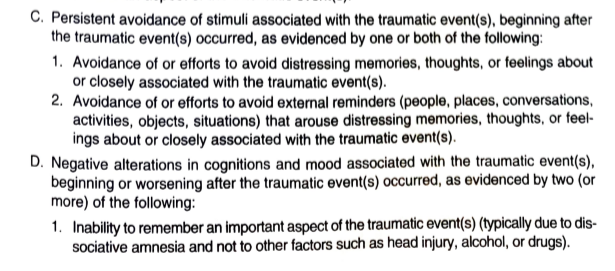 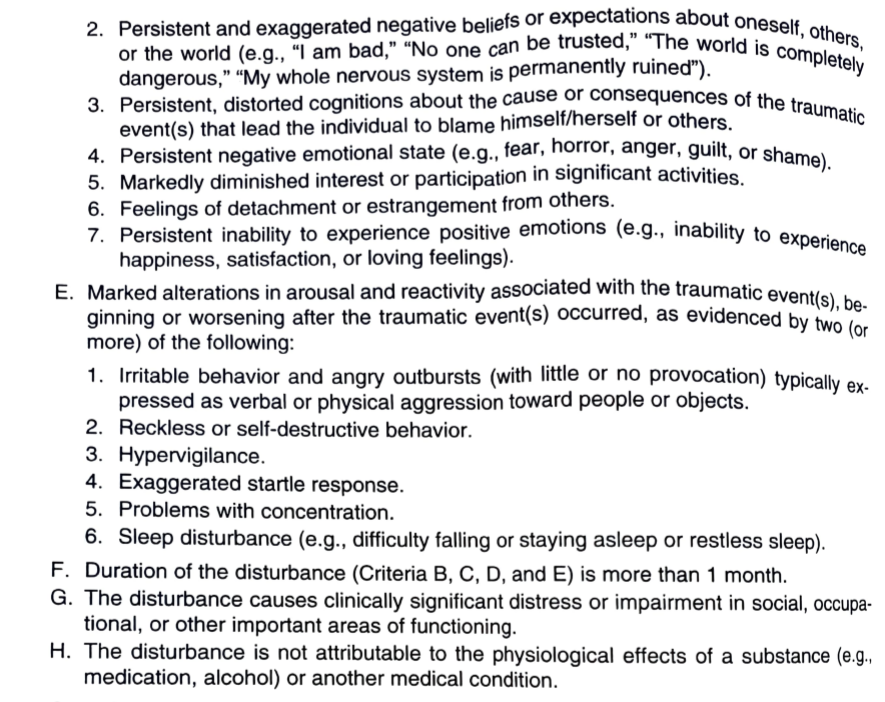 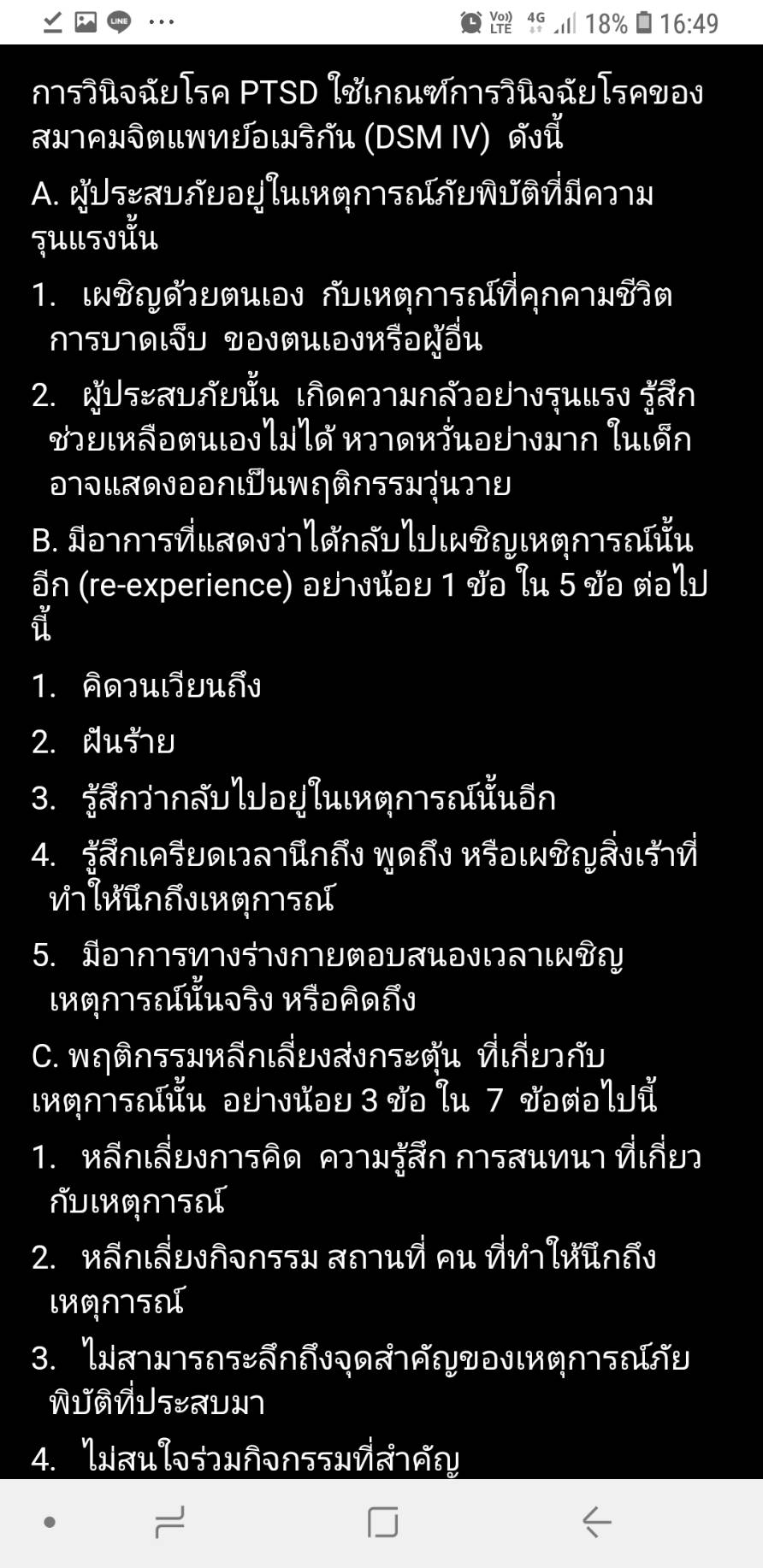 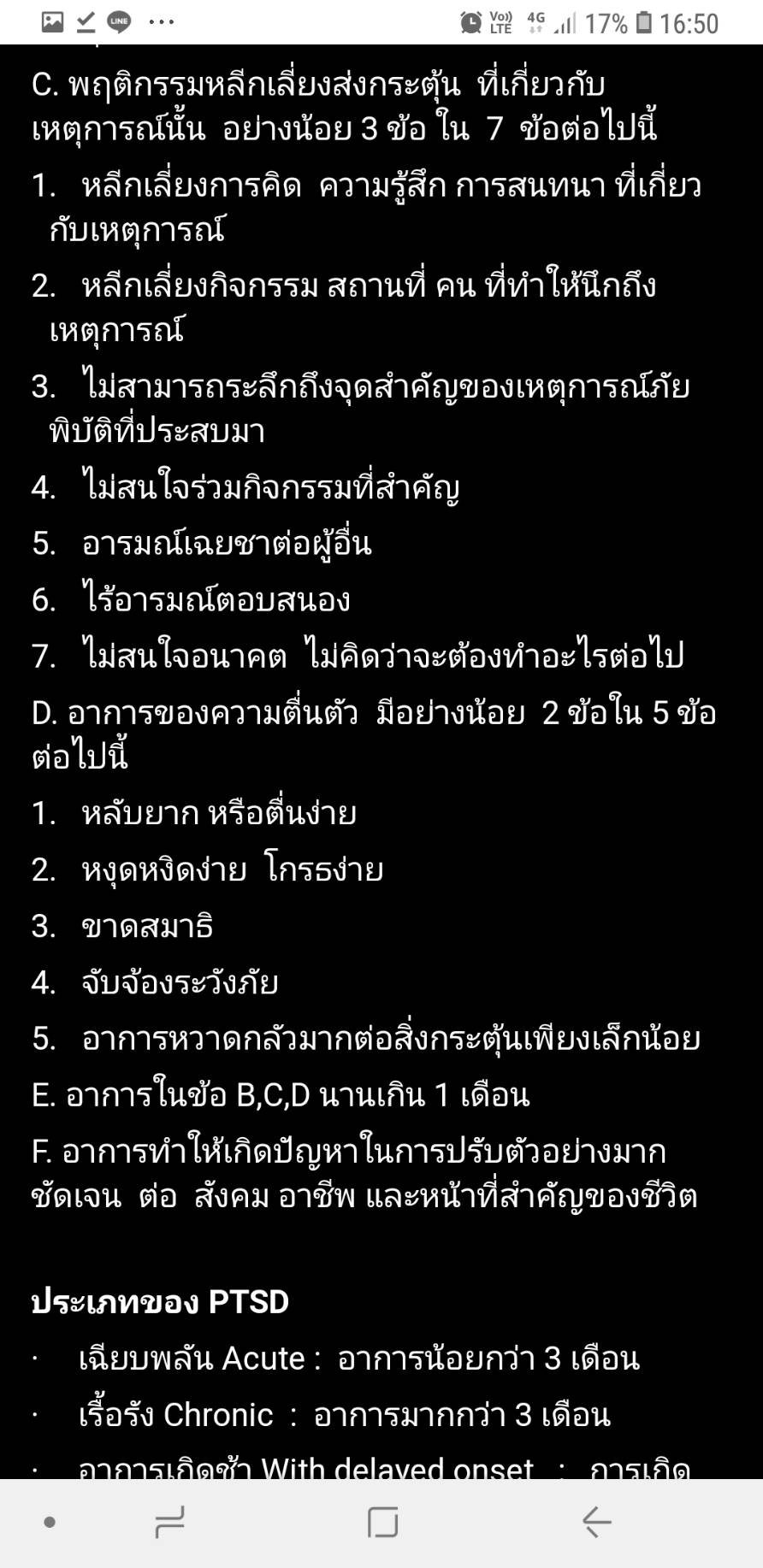 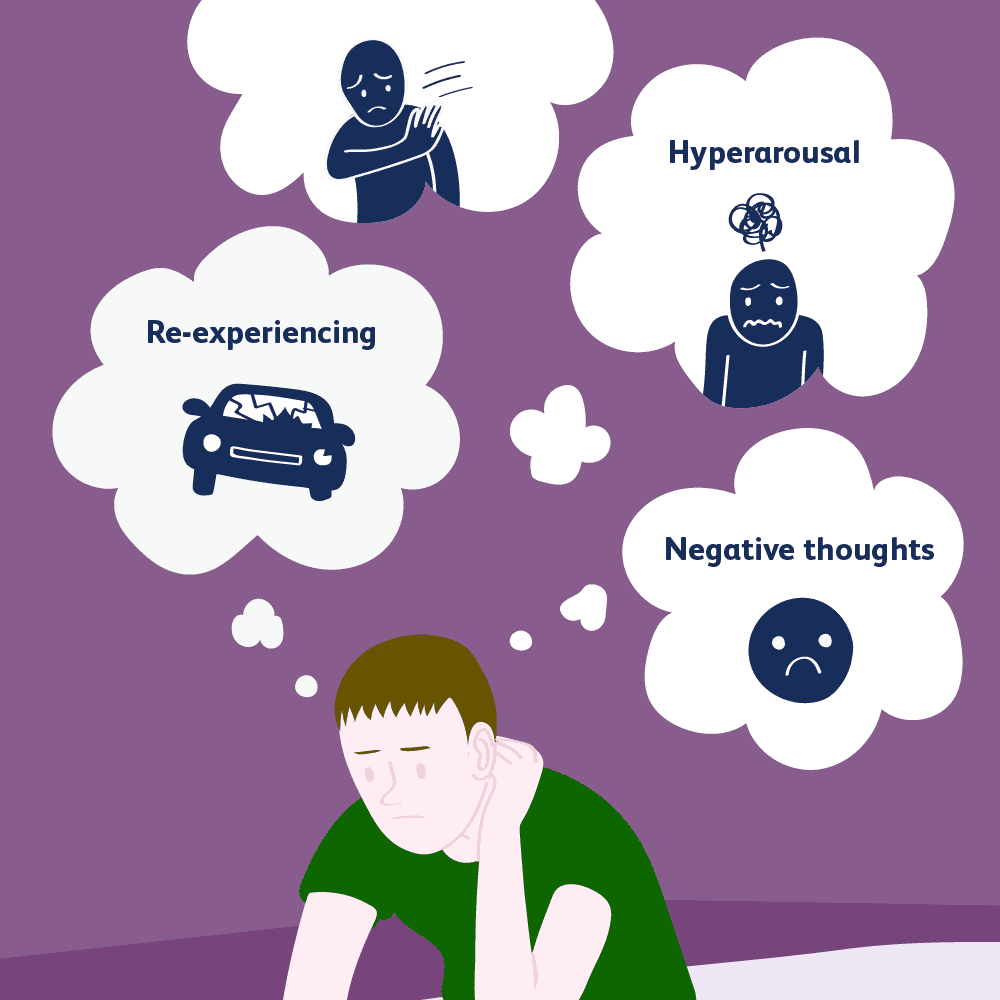 Adjustment Disorder
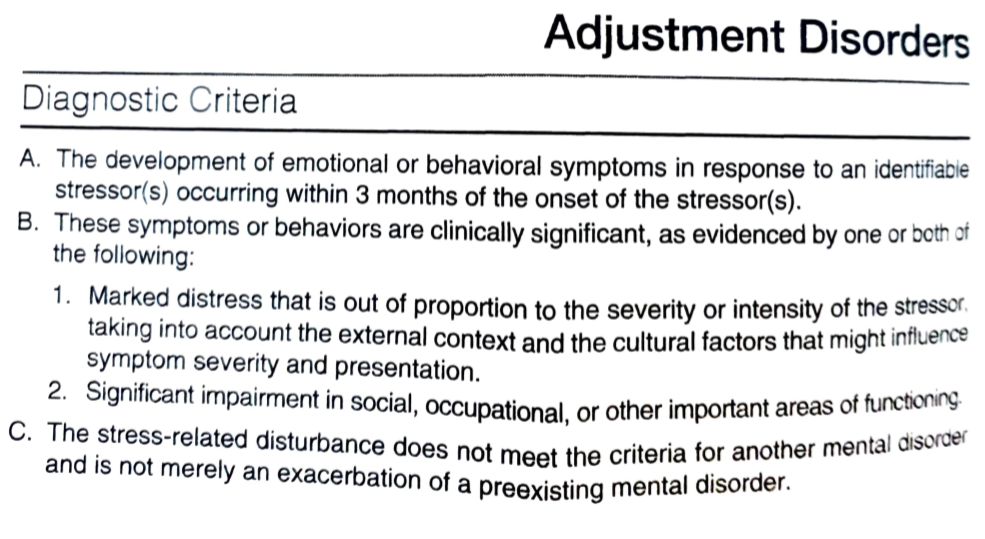 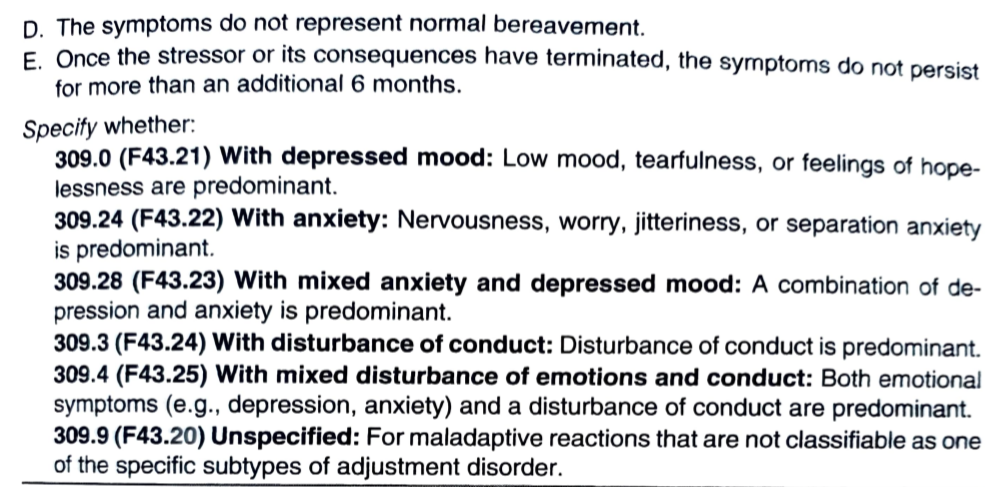 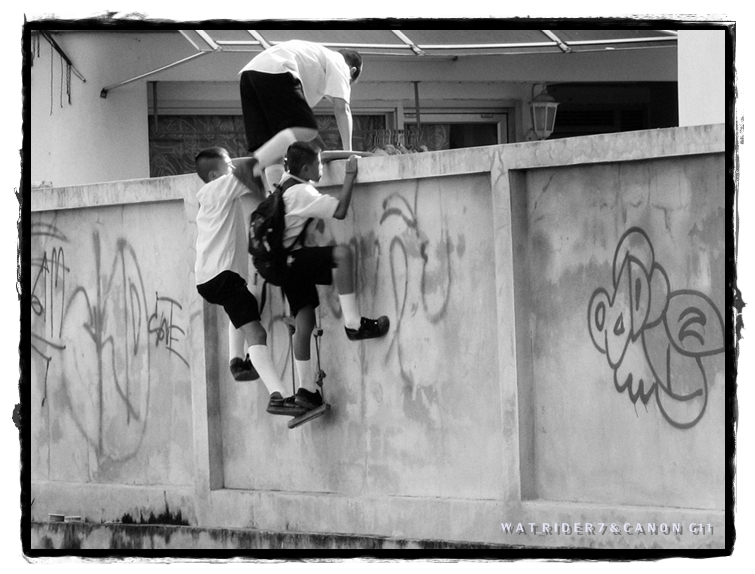 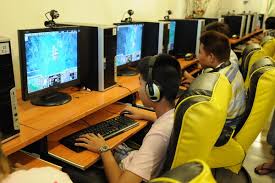 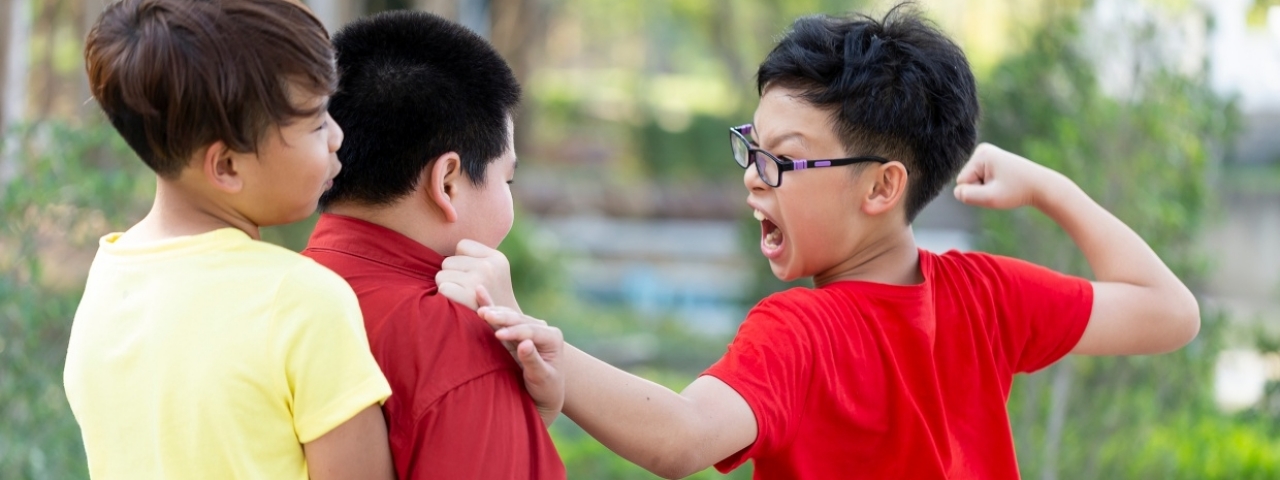 Substance-used disorder
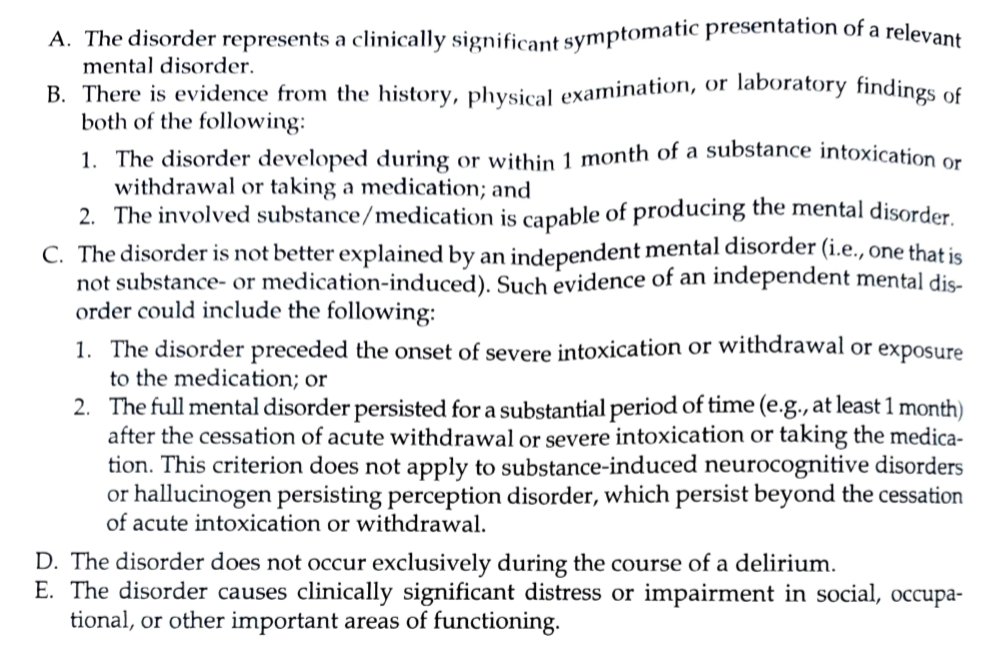 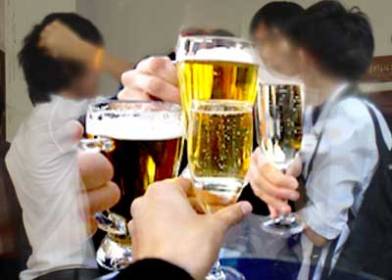 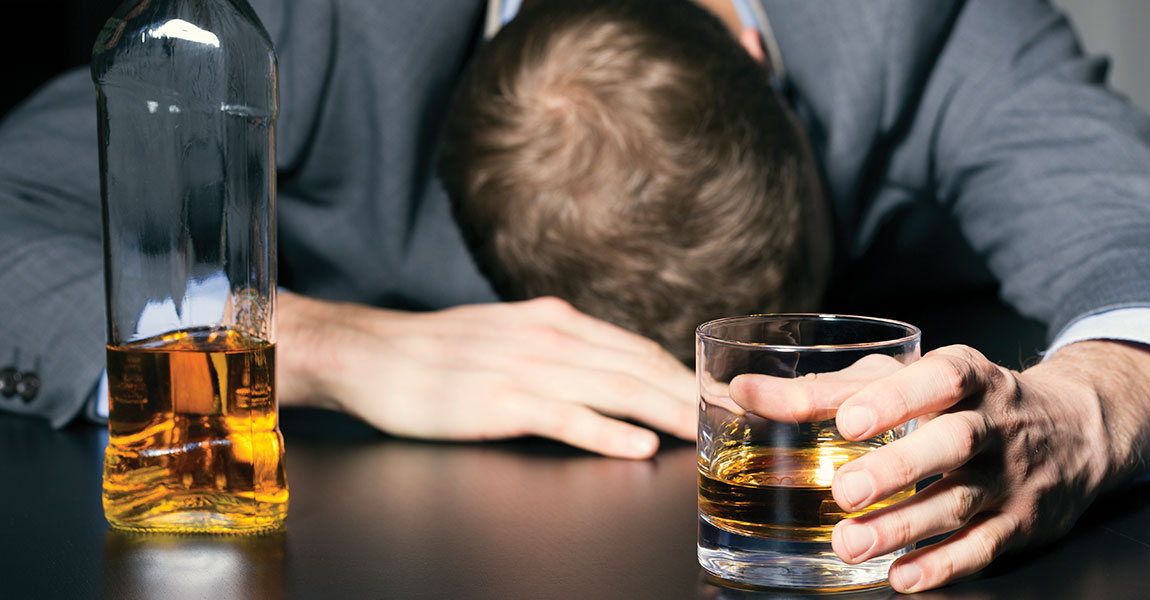 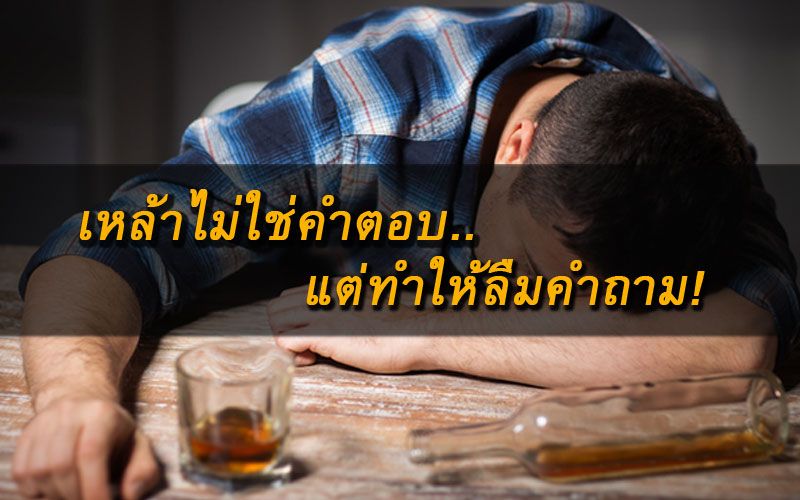 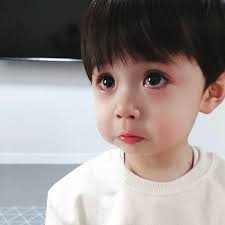 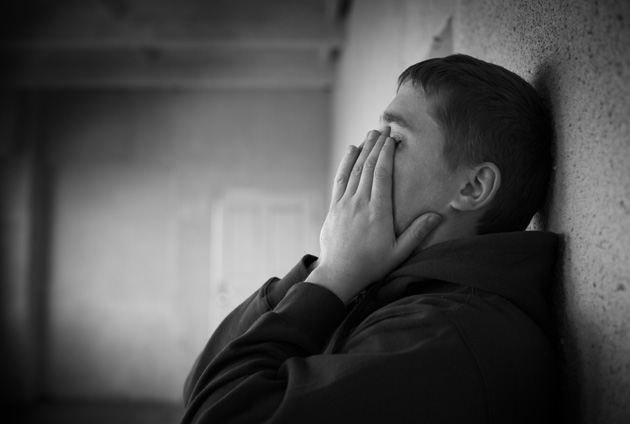 Major depressive Disorder
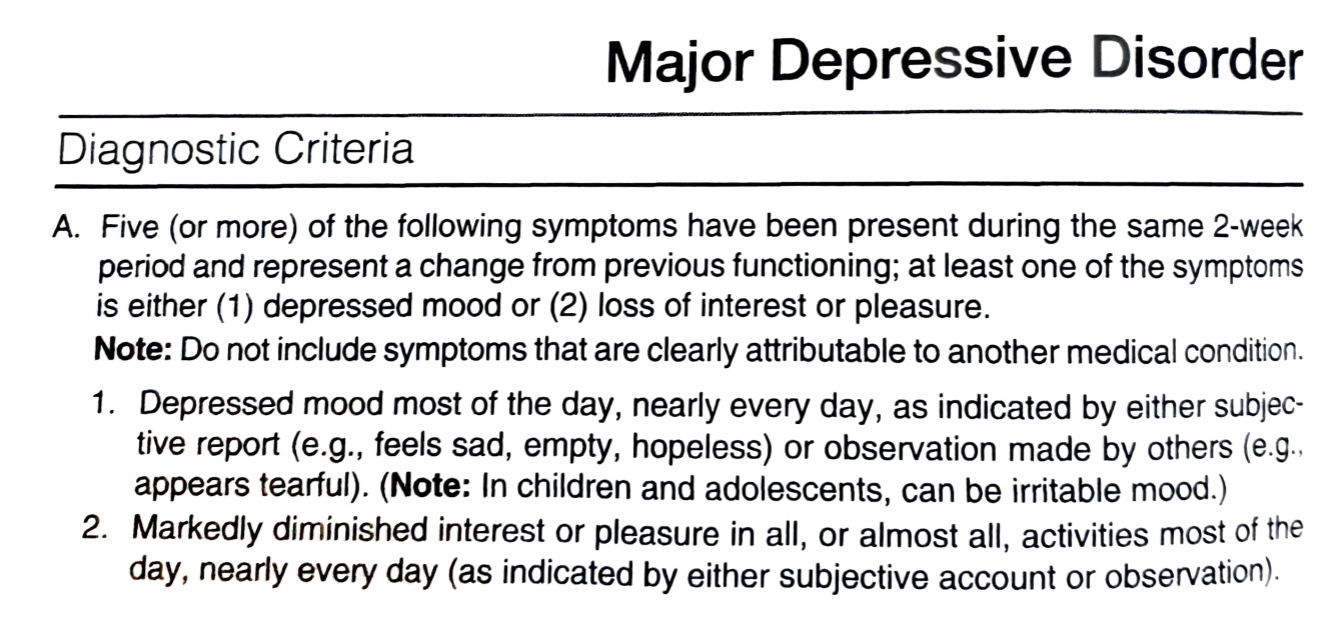 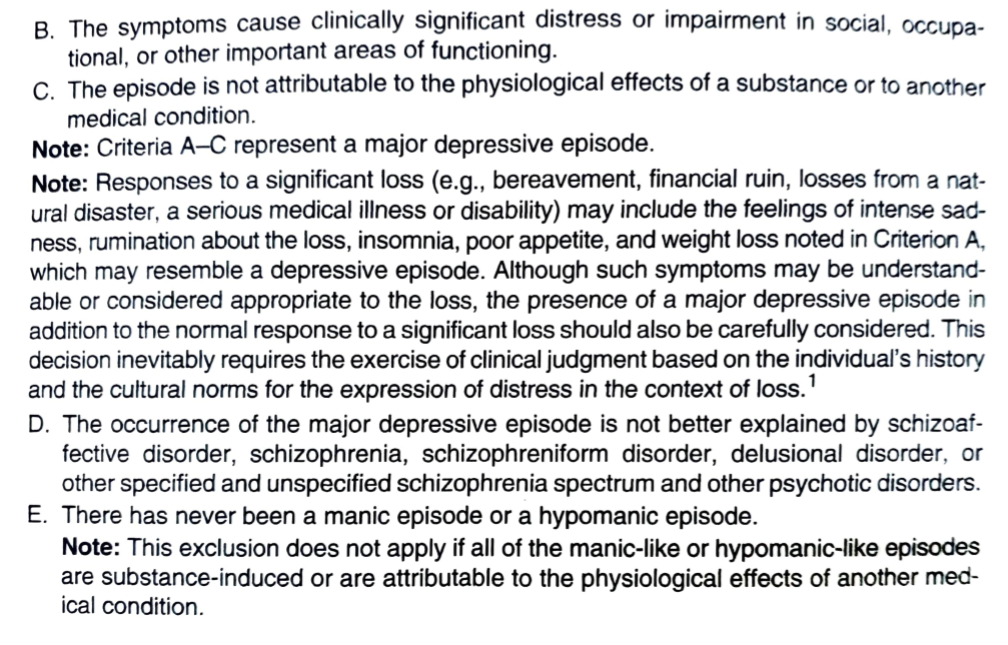 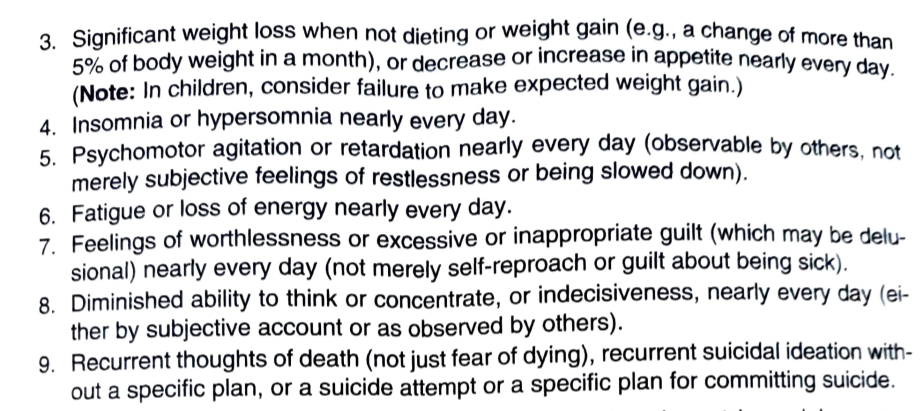 Dysthymia
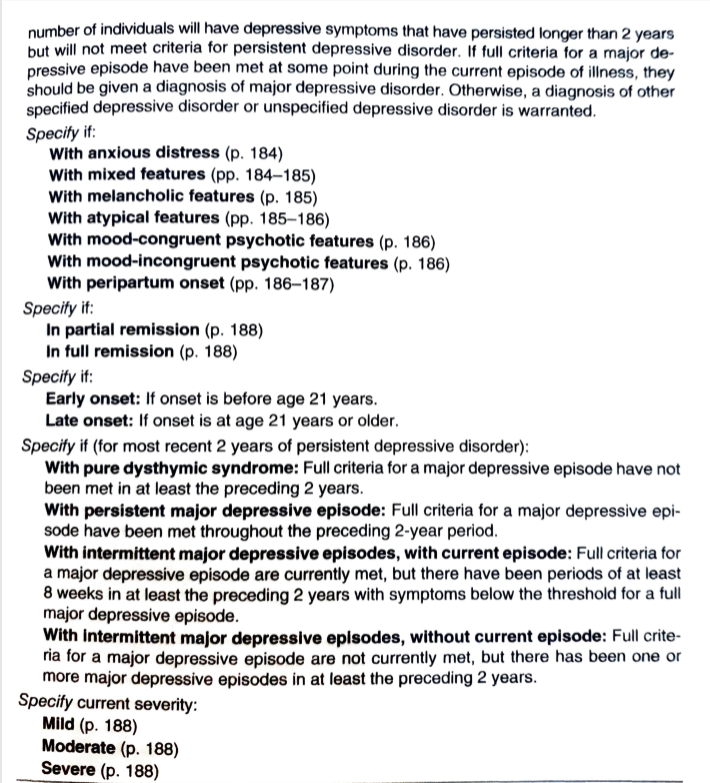 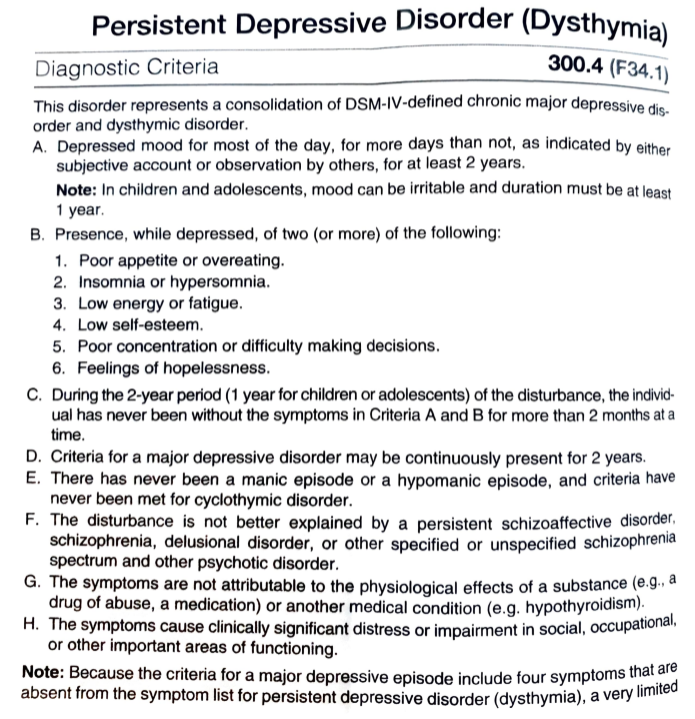 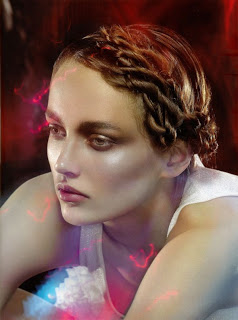 ช่วงเวลาการตอบสนองต่อสถานการณ์วิกฤต
มี 3 ระยะประกอบด้วย
1. ระยะวิกฤตและฉุกเฉิน (ตั้งแต่เกิดเหตุ- 2 สัปดาห์)
     - การปฐมพยาบาลจิตใจเบื้องต้น ตามหลัก 3L
     - เวชระเบียนกลุ่มเสี่ยง
2. ระยะหลังได้รับผลกระทบ (2 สัปดาห์ - 3เดือน) 
3. ระยะฟื้นฟู (หลังเกิดเหตุการณ์ 3 เดือนขึ้นไป) ให้ความรู้สุขภาพจิต ติดตามต่อเนื่อง(ในรายที่มีความเสี่ยง)
ความหมายของการปฐมพยาบาลด้านจิตใจ
Keywords:
 การช่วยเหลือผู้ได้รับผลกระทบจากสถานการณ์รุนแรง
 ตอบสนองความต้องการพื้นฐานเพื่อบรรเทาความเจ็บปวดทางใจ
 เสริมสร้างความรู้สึกปลอดภัย
 ติดต่อเครือข่ายทางสังคม
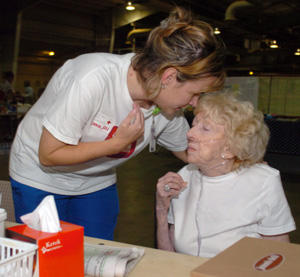 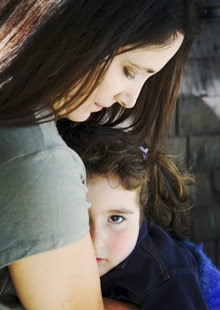 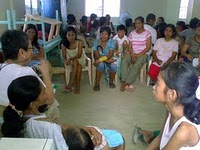 จุดมุ่งหมายของการปฐมพยาบาลด้านจิตใจ
ลดความทุกข์ทางกาย
และจิตใจ
เพิ่มขีดความสามารถในการ
จัดการปัญหาของผู้ประสบภัย
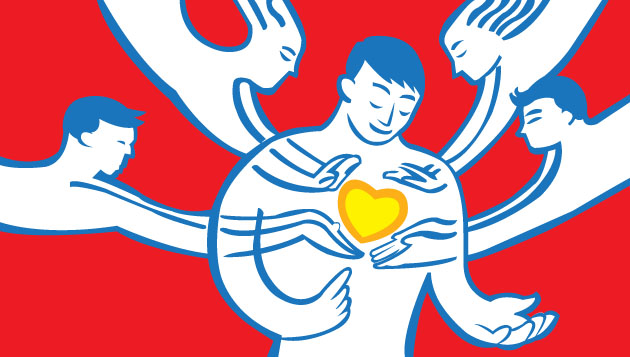 ช่วยให้ผู้ประสบภัย
ปรับตัวกลับสู่สภาพเดิม
ช่วยประสานผู้ประสบภัยกับครอบครัว 
ทรัพยากร และเครือข่ายอื่น ๆ ที่เกี่ยวข้อง
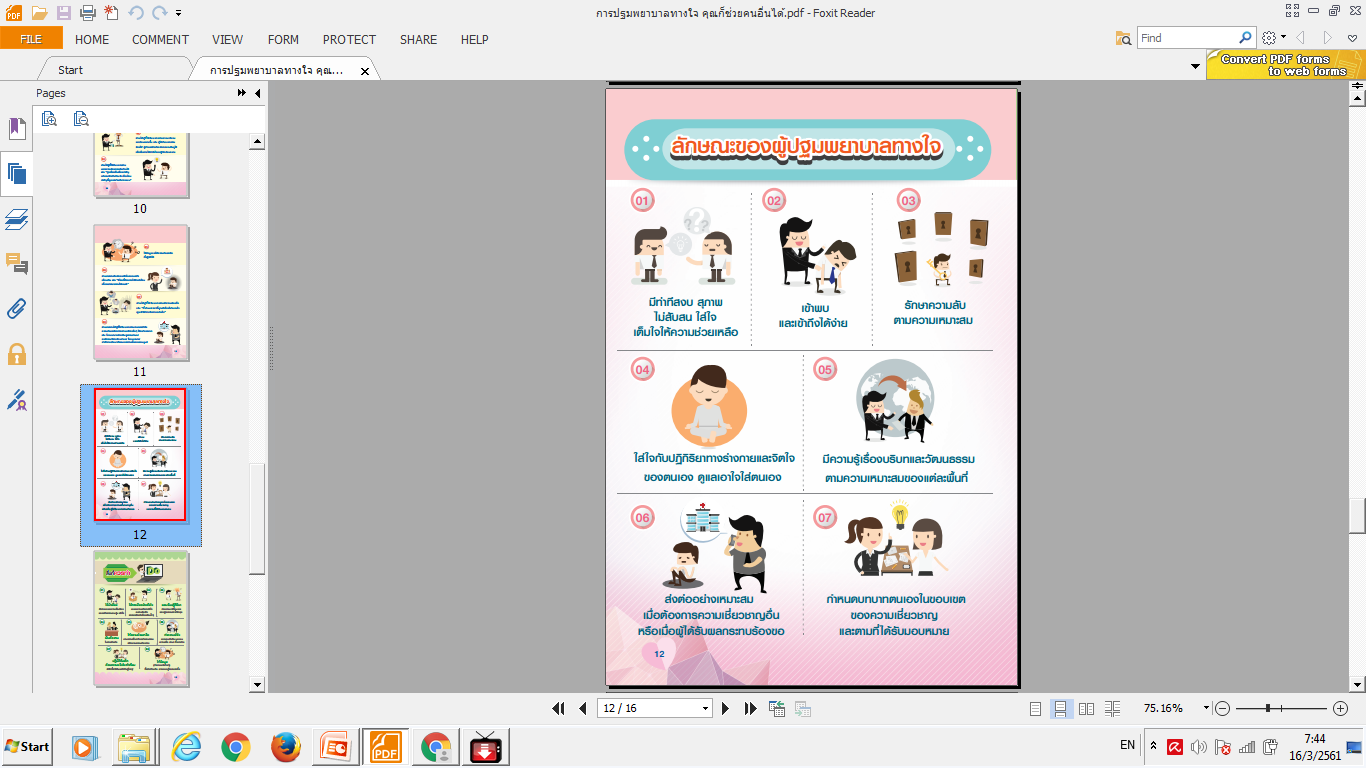 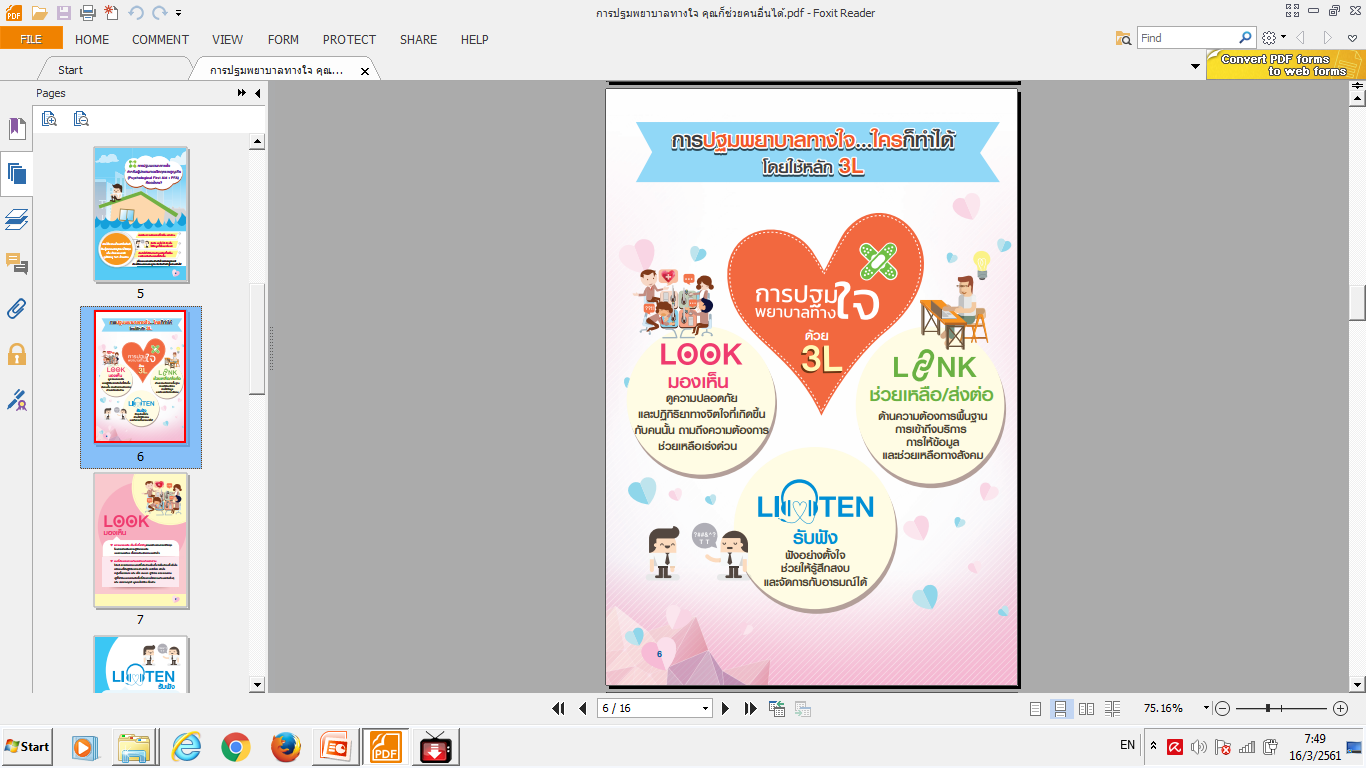 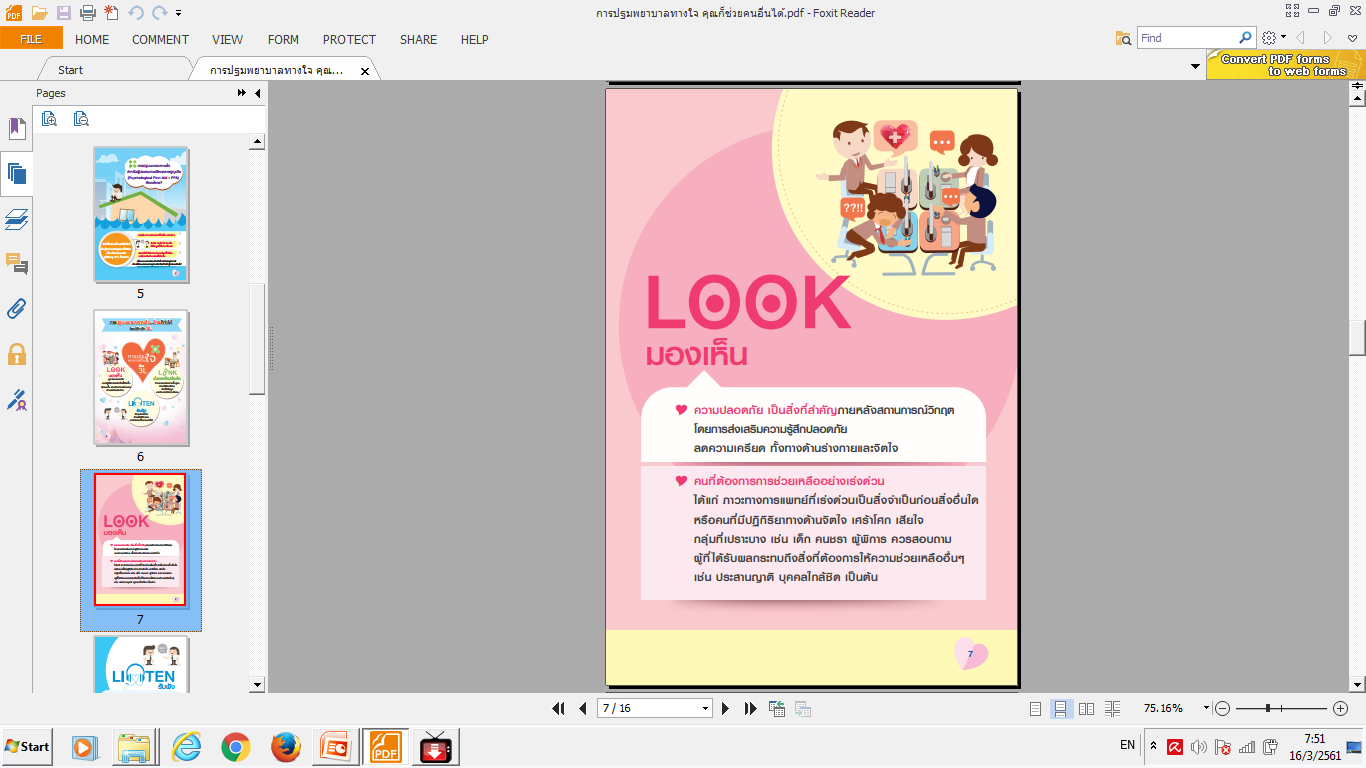 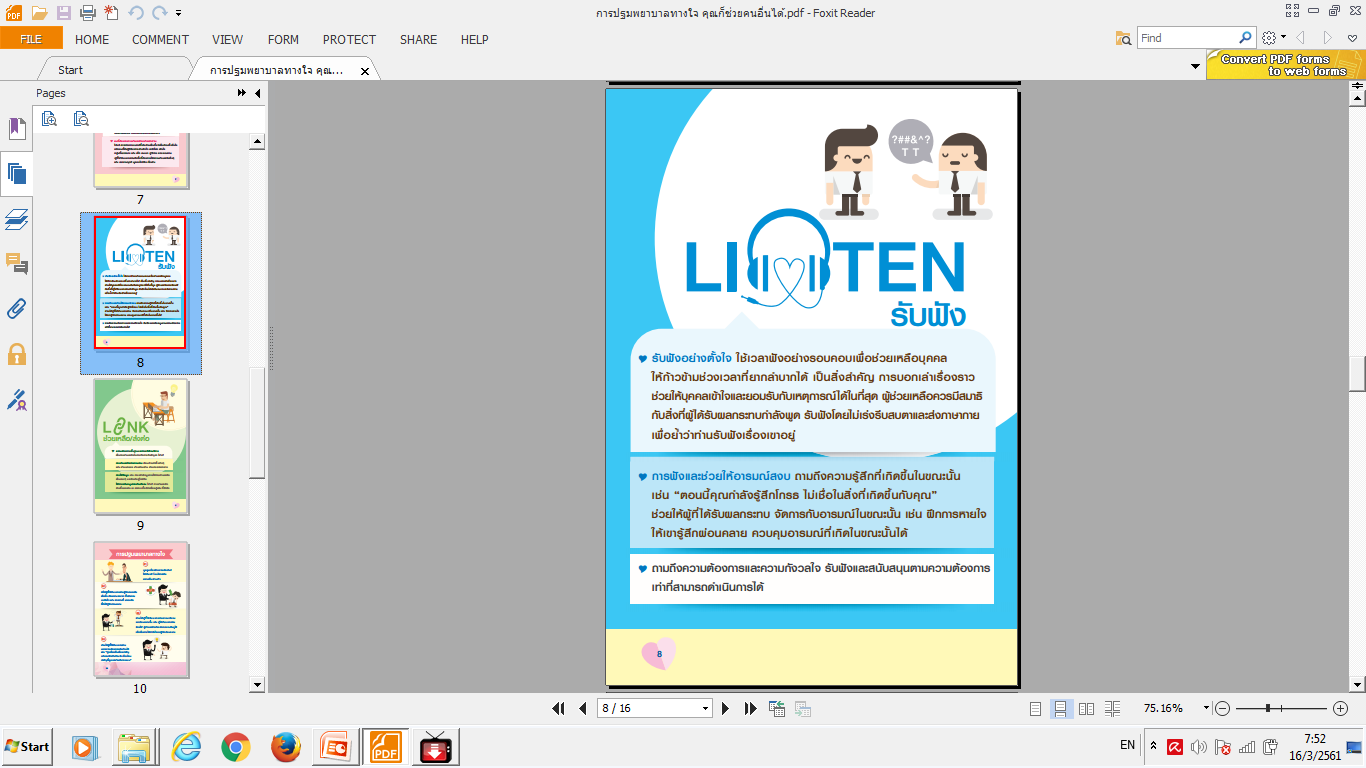 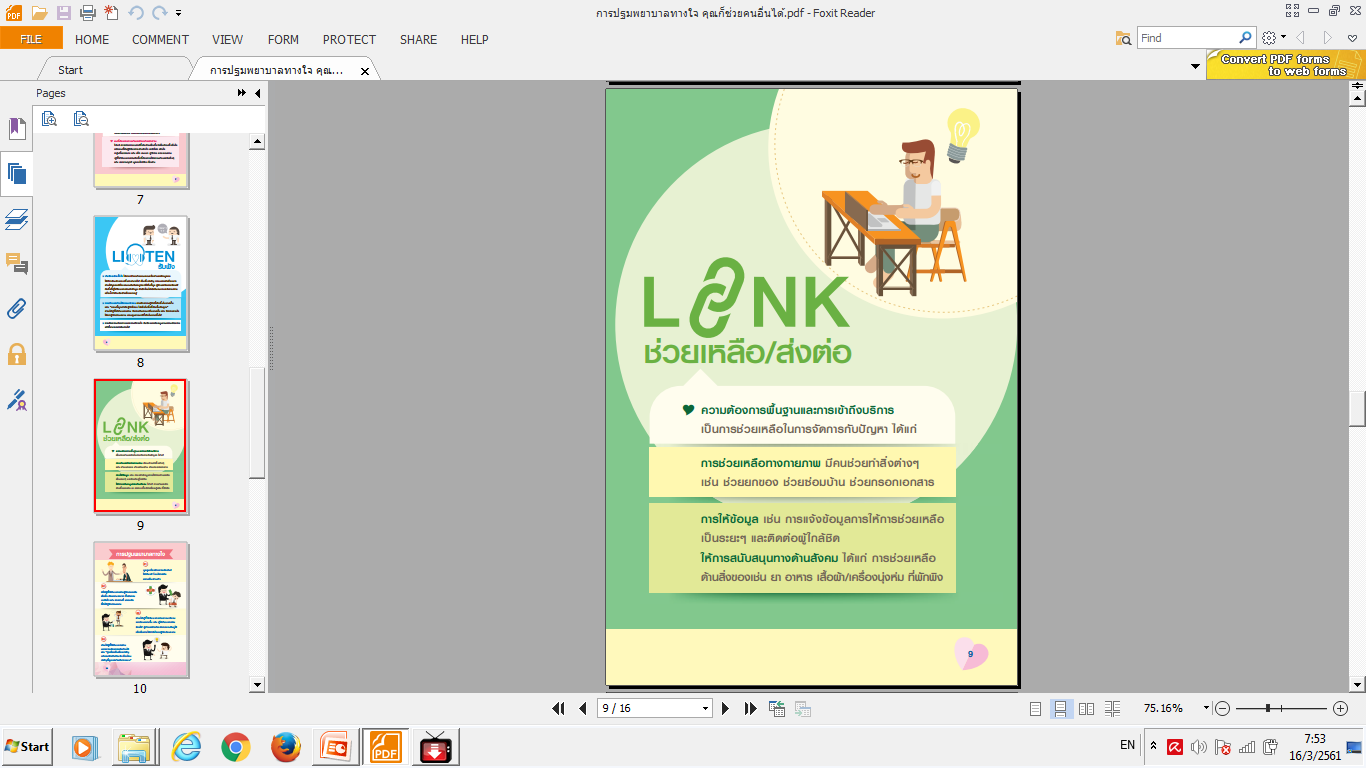 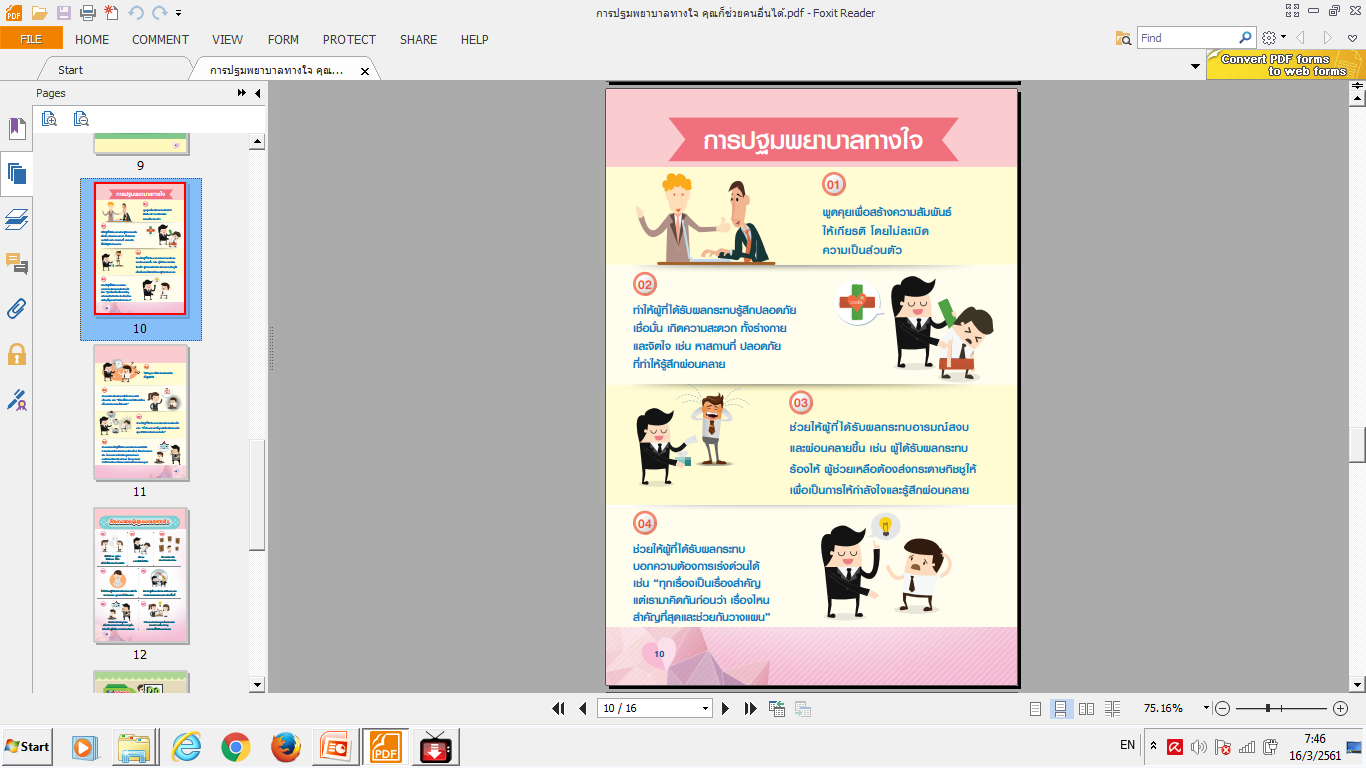 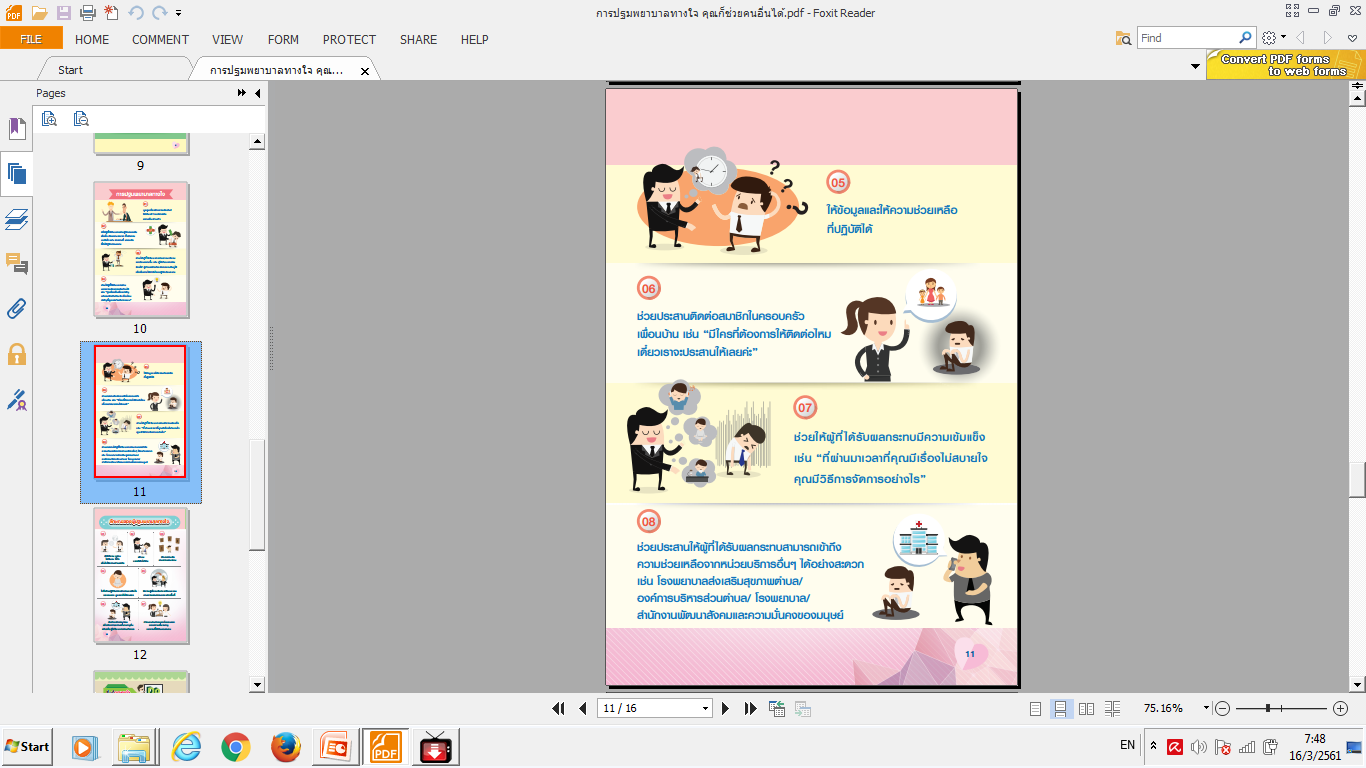 การสร้างพลังความเข้มแข็งของชุมชน(Community Resilience)
1.สร้างความรู้สึกปลอดภัยให้คนในชุมชน(Safety)
2. สร้างความสงบทางใจให้คนในชุมชน (Calming
3. สนับสนุนการรวมพลังในชุมชน(Connectedness)
4.เร่งฟื้นฟูความเข้มแข็งและศักยภาพของชุมชนและคนในชุมชน (sense of self and efficacy)
5.การสร้างความตระหนักให้คนในชุมชนให้รู้สึกมีความหวัง มีอนาคตที่ดีรออยู่ (Hope)